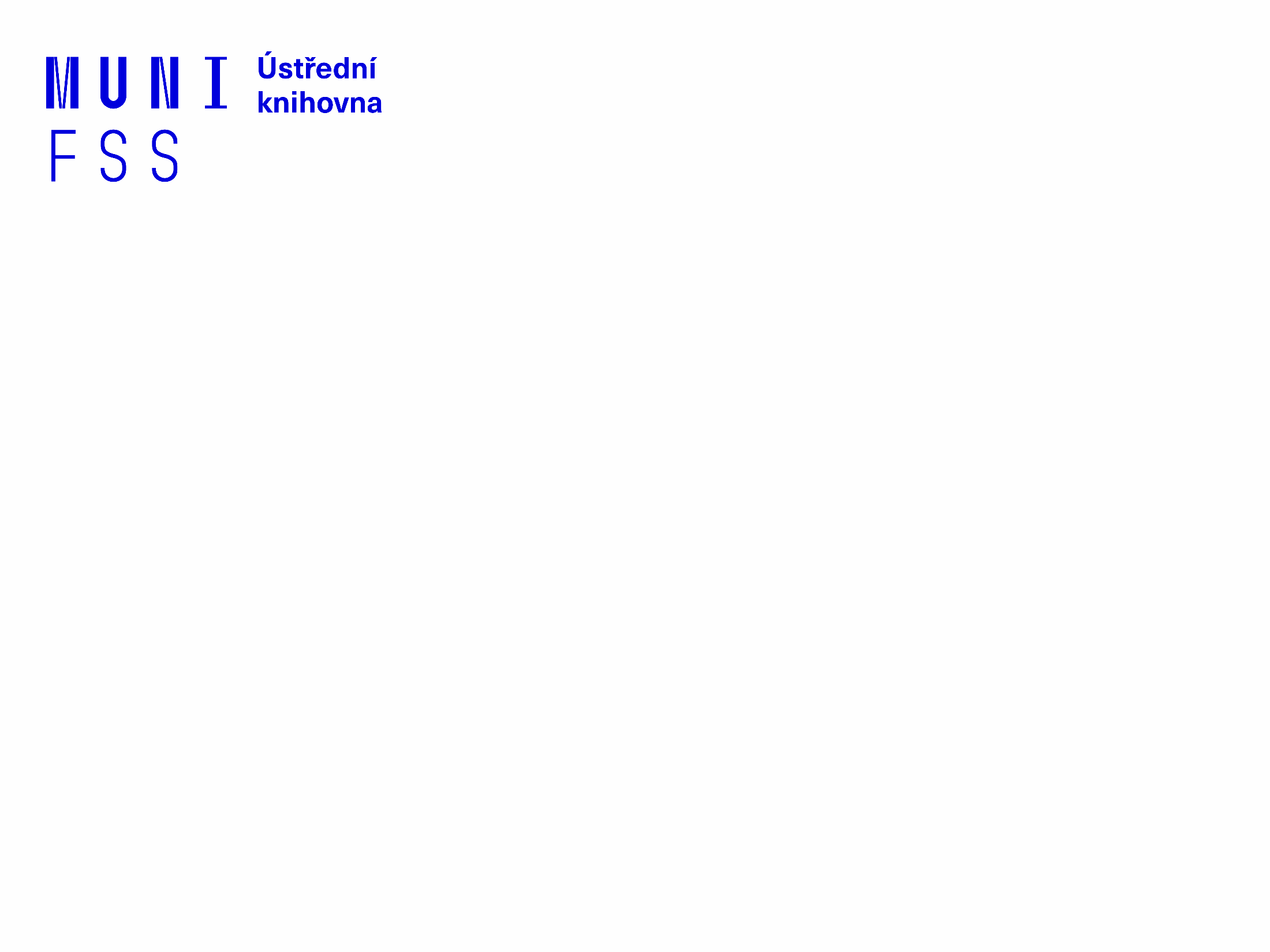 Základy práce s informačními zdroji pro bakalářské  SPSP
Ing. Martina Nedomová, DiS.
Brno, 9. 10. – 13. 10. 2023
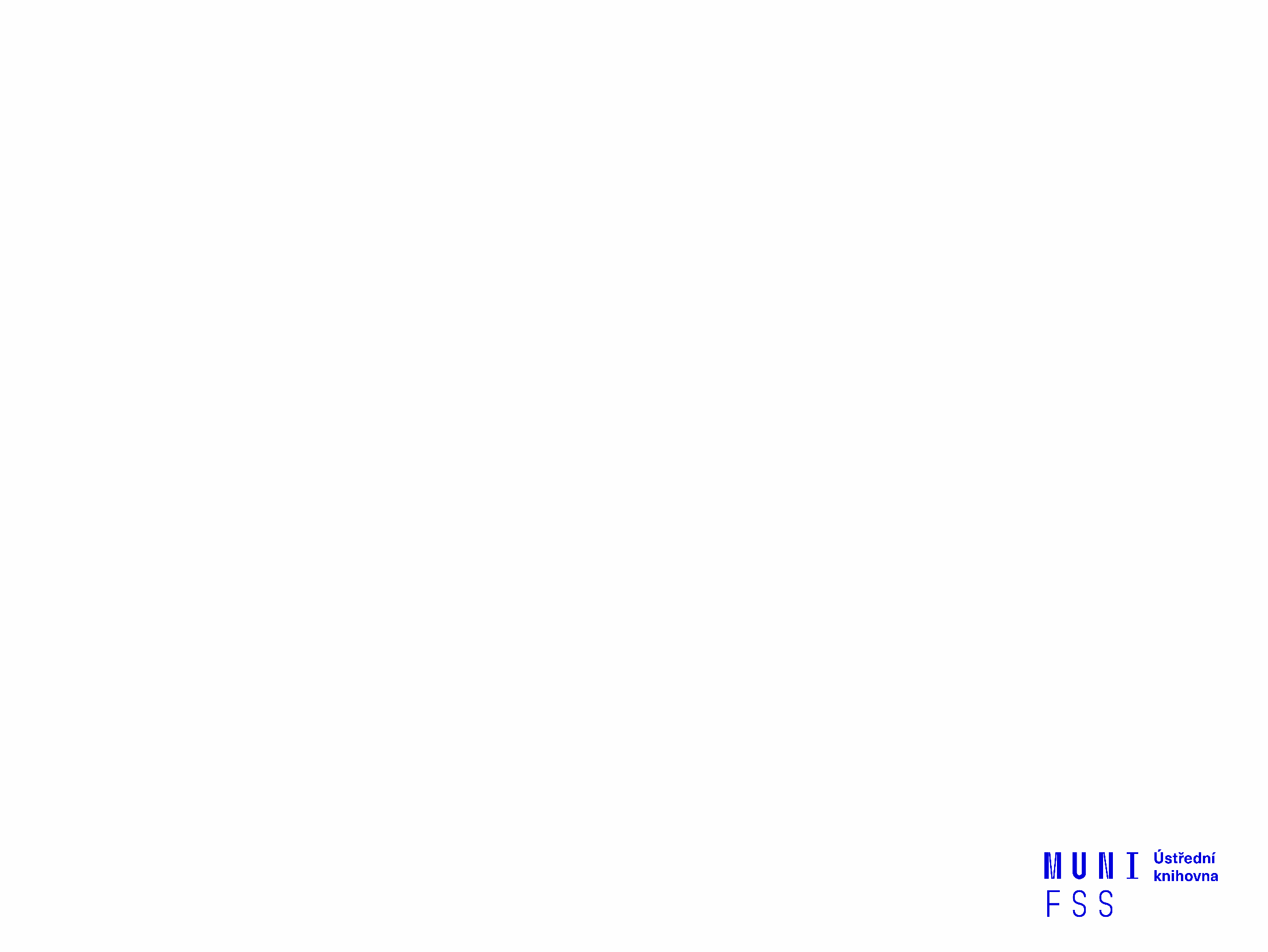 Osnova kurzu
Práce s informacemi, základy EIZ, psaní odborných (závěrečných) prací (samostudium)
Práce s elektronickými informačními zdroji
základy vyhledávacích technik
tvorba rešeršního dotazu
praktické vyhledávání v oborových databázích
databáze elektronických časopisů/článků a elektronických knih
EBSCO Discovery Service a nadstavbové nástroje

Citace, citování, plagiátorství
základní terminologie, citační styly
základy citování jednotlivých druhů dokumentů
citační software, zvláštnosti citování
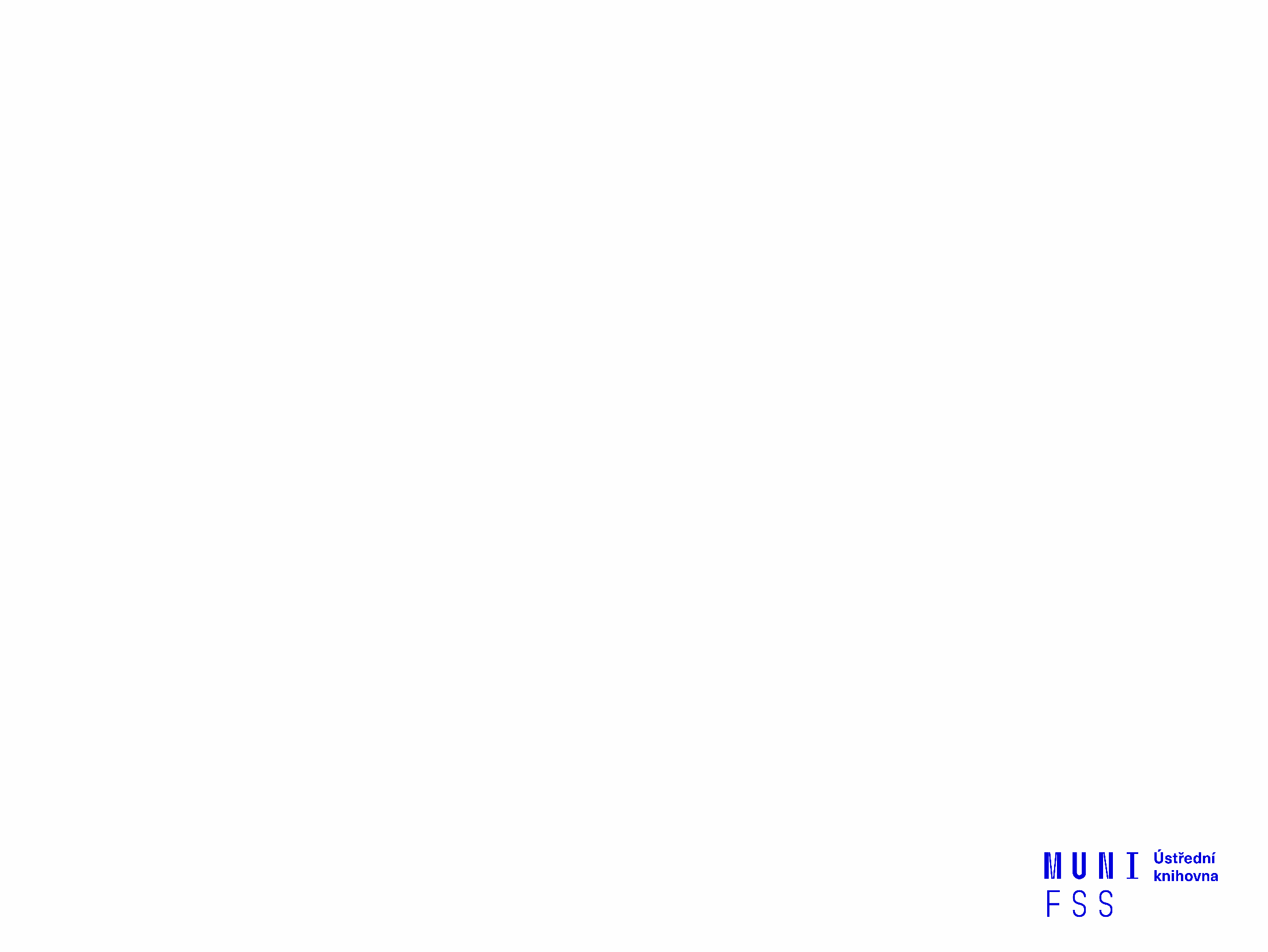 Podmínky absolvování předmětu
Zápočet
 prostudování materiálu k samostudiu,
účast na seminářích a přednášce, 
vypracování dvou praktických úkolů - online cvičení na citace a rešerše.

Termíny kurzu
Týden od 9. 10.                                         samostudium
PO 9. 10. 2023            16:00 – 17:40      přednáška na citace  U42
PO 16. 10. 2023          16:00 – 17:40      seminář EIZ I. PC25
PO 23. 10. 2023         16:00 – 17:40      seminář EIZ II. PC25
Prezentaci, prosím, berte jako přehledovou. Možností a zdrojů je opravdu obrovské množství. Vyzkoušejte si uvedená praktická cvičení, podrobnější práce s databázemi bude obsahem následující lekce.

Přeji vám hodně štěstí při studiu. V případě jakýchkoli dotazů či problémů se prosím ozvěte na email nedomova@fss.muni.cz  Pokusím se vám poradit co nejdříve to bude možné. Děkuji.
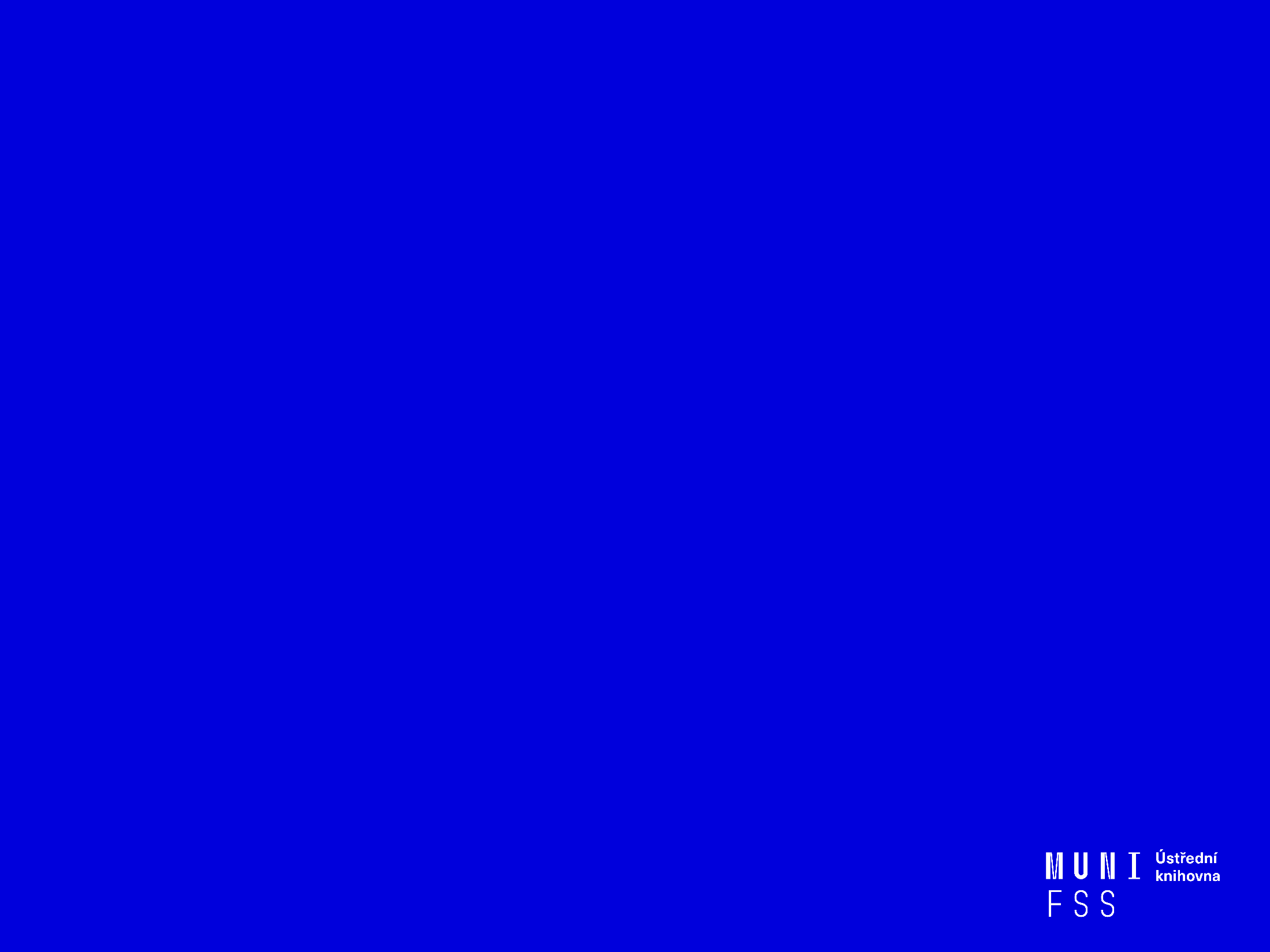 Práce s informacemi
Osnova přednášky
Práce s informacemi
informační společnost
informační gramotnost
Psaní odborných (závěrečných) prací
Informační zdroje
typy informačních zdrojů
licencované zdroje
kde hledat knihy, odborné časopisy, informace z médií, závěrečné práce, referenční díla, statistické údaje, oborové brány
Práce s informacemi – cíle dnešní lekce
Seznámíte se se základními pojmy.
Dovíte se, co jsou to licencované databáze a jak se k nim na MU dostanete.
Vyzkoušíte si vzdálený přístup k e-zdrojům.
Naučíte se, kde hledat jednotlivé typy informačních zdrojů (články, knihy, …).
Zkusíte si praktická cvičení k některým e-zdrojům.
"Information these days seems to be everywhere. But rather than making research easier, this has made it harder, because when doing research you don´t just have to find any information, you have to find the right information."
Zdroj: The Fishscale of Academicness
Informační společnost
Založená na informacích a znalostech

 Problémy při práci s informacemi:
 velké množství 
 snadná dostupnost
 kvalita
Informační gramotnost
→  Rozpoznání informační potřeby

 Schopnost informaci:
nalézt – znalost informačních zdrojů a    
      vyhledávacích strategií
vyhodnotit – užitečnost/relevance
použít – pro daný účel, znalost autorského 
     zákona, problematiky citování a plagiátorství
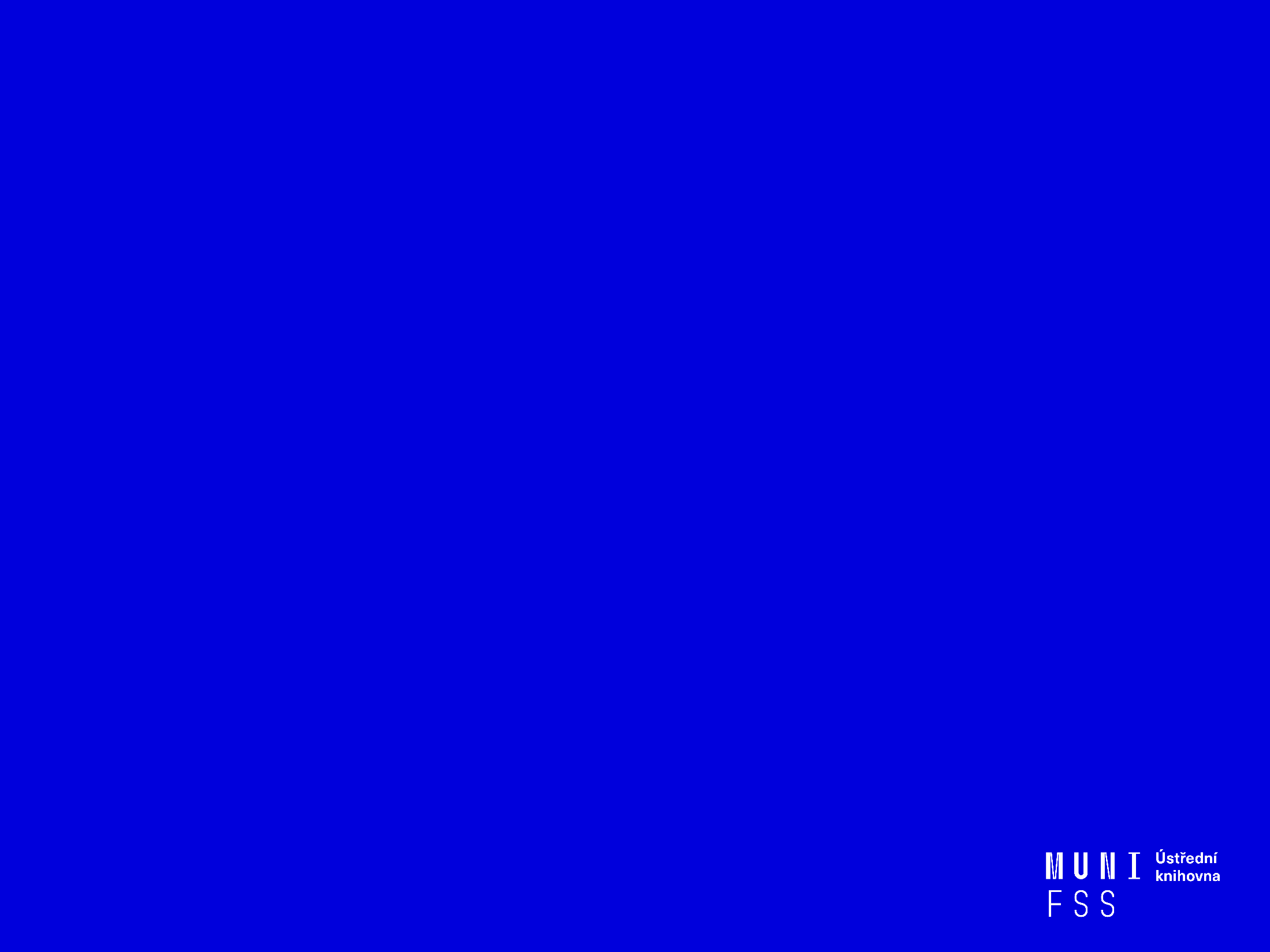 Psaní závěrečných (odborných) prací
Propagační video Západočeské univerzity v Plzni
Metodika psaní odborných prací
Dostatek času pro vyhledání a nastudovaní      příslušné literatury
 Vypracování námětu závěrečné práce
 Vymezení času potřebného k sepsání textu
 Dodržení všech předepsaných formálních a odborných náležitostí

Pravidla pro psaní závěrečné práce
sablona
Základní etapy přípravy písemné práce
Volba tématu a strategie přípravy
Informační průzkum
Zpracování výsledků průzkumu
Výzkum
Tvorba práce
Příprava dokumentace
Příprava konečné verze práce
Odevzdání práce
Obhajoba - prezentace práce
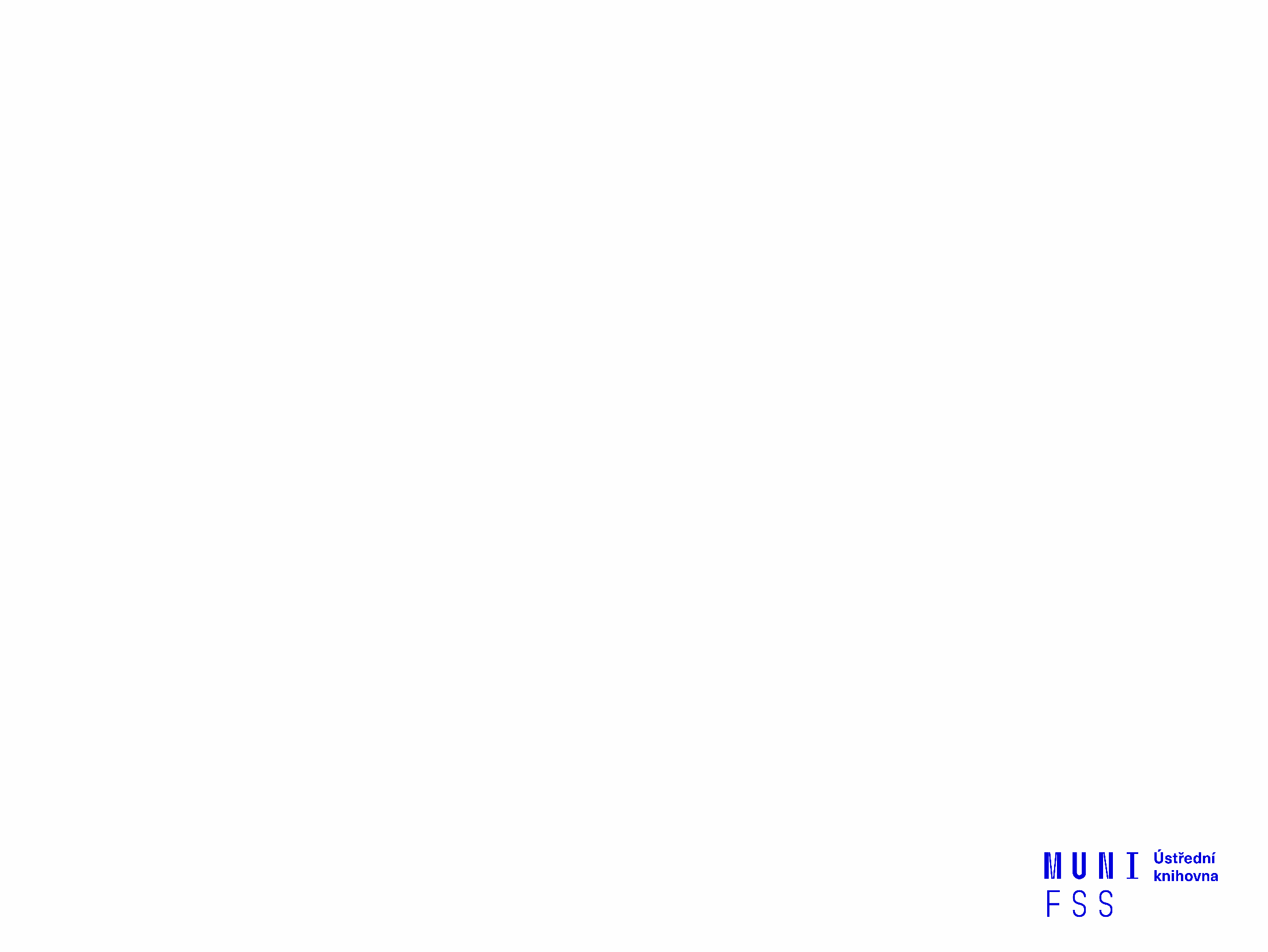 Volba tématu
Podívat se do Archivu závěrečných prací IS MU

Případně na práce jiných univerzit: 
      Vysokoškolské kvalifikační práce
Kontrola podobnosti souborů v ISu pomocí antiplagiátorského systému
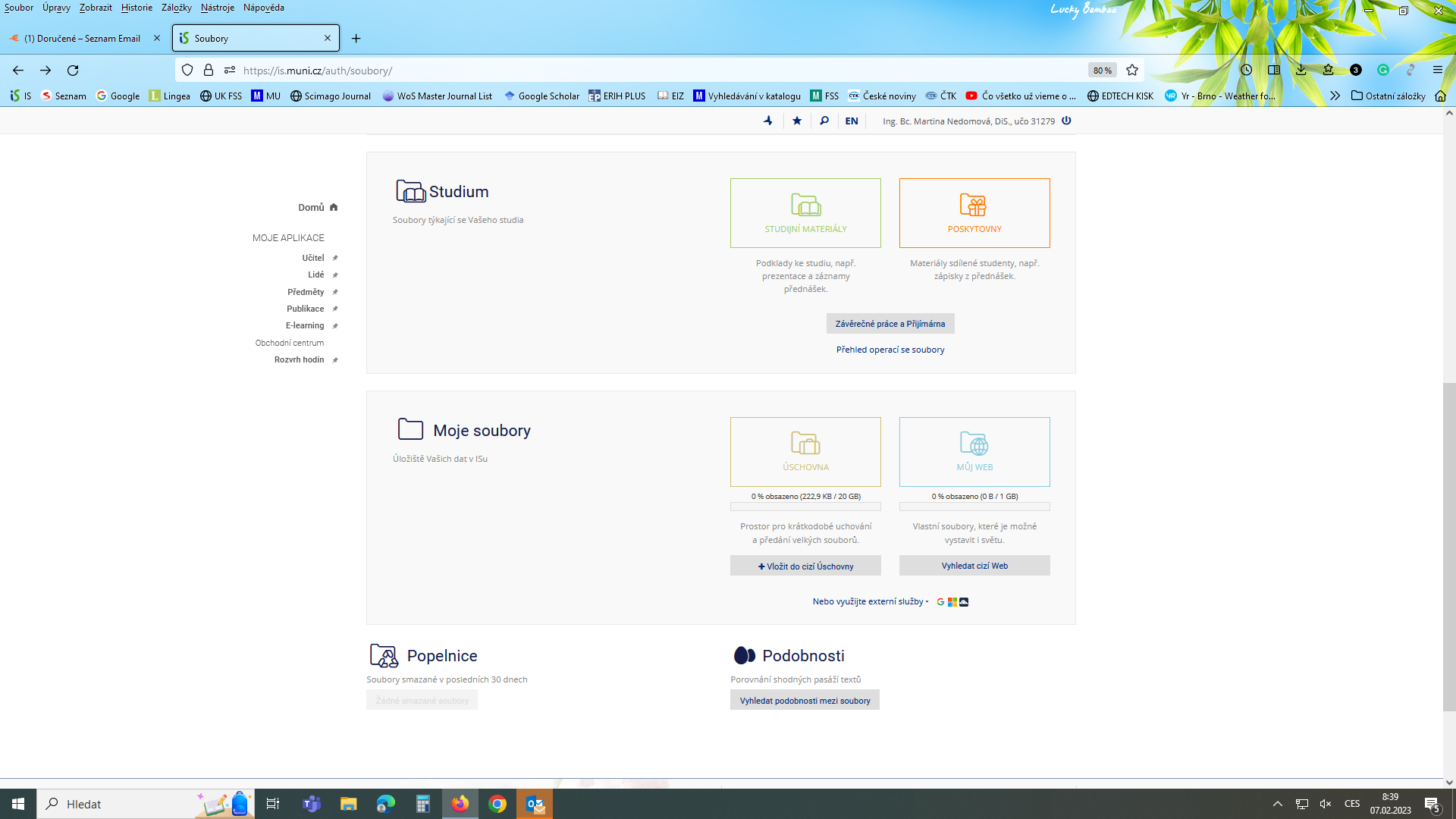 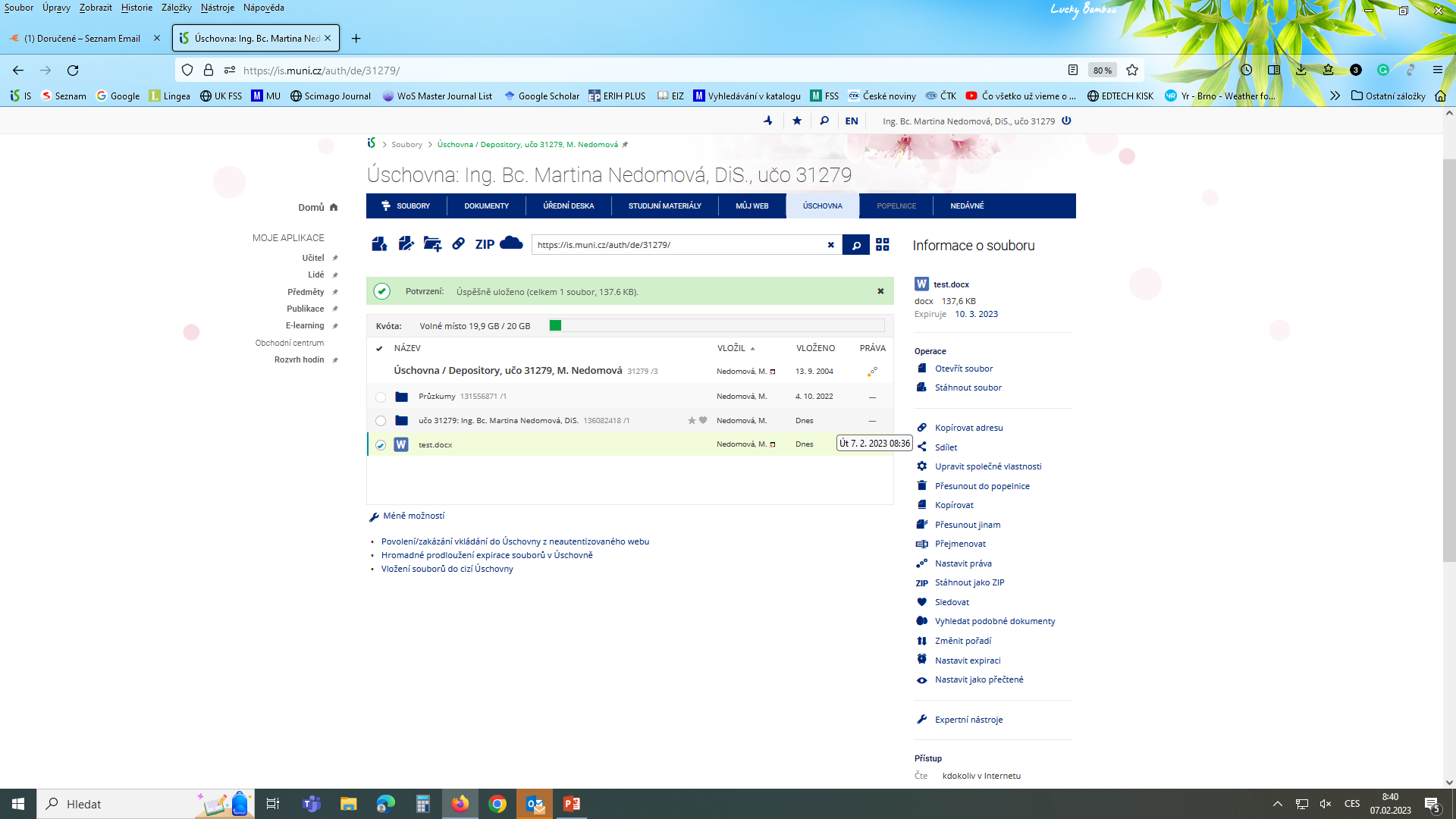 Nápověda pro práci se systémem
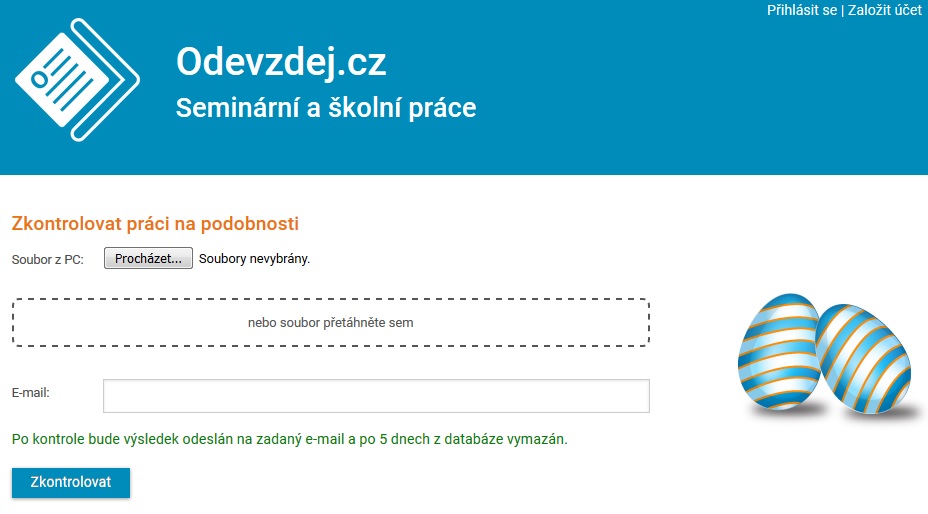 Pokud si chcete zkontrolovat svou seminární práci, zda neobsahuje větší celky textu, které nejsou odcitovány, můžete využít nástroj Odevzdej.cz
Nástroje Artificial Intelligence (AI) a psaní závěrečných prací
Nástroje využívající AI se stávají běžně dostupnými a jsou stále více využívány i v akademické sféře. Na tuto skutečnost reaguje i MU :

Stanovisko k využívání umělé inteligence ve výuce na Masarykově univerzitě 

Doporučení k využití nástrojů umělé inteligence při plnění studijních povinností
Cvičení
V Archivu závěrečných prací IS MU si v části „Vyhledávání absolventů a závěrečných prací“ dohledejte práce absolventů vaší katedry, kteří již mají v archivu vloženou závěrečnou práci. Vyzkoušejte si různé typy filtrů. Zvolte si některý ze záznamů a prohlédněte si, co zde můžete najít (abstrakt, klíčová slova, posudky, plný text práce, návrh hodnocení).

Zkuste si též vyhledávání v zahraniční databázi vysokoškolských prací. Zvolte si jeden ze záznamů a porovnejte s Archivem v ISu, co zde můžete najít (FT, abstrakt, …).
Základní etapy přípravy písemné práce
Volba tématu a strategie přípravy
Informační průzkum
Zpracování výsledků průzkumu
Výzkum
Tvorba práce
Příprava dokumentace
Příprava konečné verze práce
Odevzdání práce
Obhajoba - prezentace práce
Informační průzkum
Práce s informačními zdroji 
 Hledání dokumentů, které souvisí se zvoleným tématem.
 Získání dokumentů pomocí následujících služeb*:
 Výpůjčka z knihovny (absenční a prezenční)
 Výpůjčka/dodání dokumentu z jiné knihovny v  ČR/zahraničí –
     MVS/MMVS
 E-prezenčka; 
Licencované databáze (EIZ)
 Internet


*jako dokument budeme pro potřeby naší výuky označovat texty, obrázky, fotky, videa tj. jakoukoli formu grafického znázornění informací
Informační zdroje
Knihy
Periodika 
odborné časopisy, magazíny
Referenční díla
encyklopedie, slovníky, tezaury, mapy, atlasy, bibliografie, adresáře, ročenky       
Další zdroje
závěrečné práce, materiály z konferencí, vládní publikace, šedá literatura, noviny, newslettery)
Internet
E-prezenčka
https://it.muni.cz/sluzby/e-prezencka
prohlížení naskenované studijní literatury z knihoven MUNI na obrazovce počítače bez možnosti jejího stahování a ukládání.
pro studenty a zaměstnance MU
přes  10 tis. titulů
výpůjčka na 4 hodiny
Cvičení
Jaký je rozdíl mezi těmito pojmy?
Surface Web
Deep Web
Dark Web

Řešení naleznete na dalším slidu.
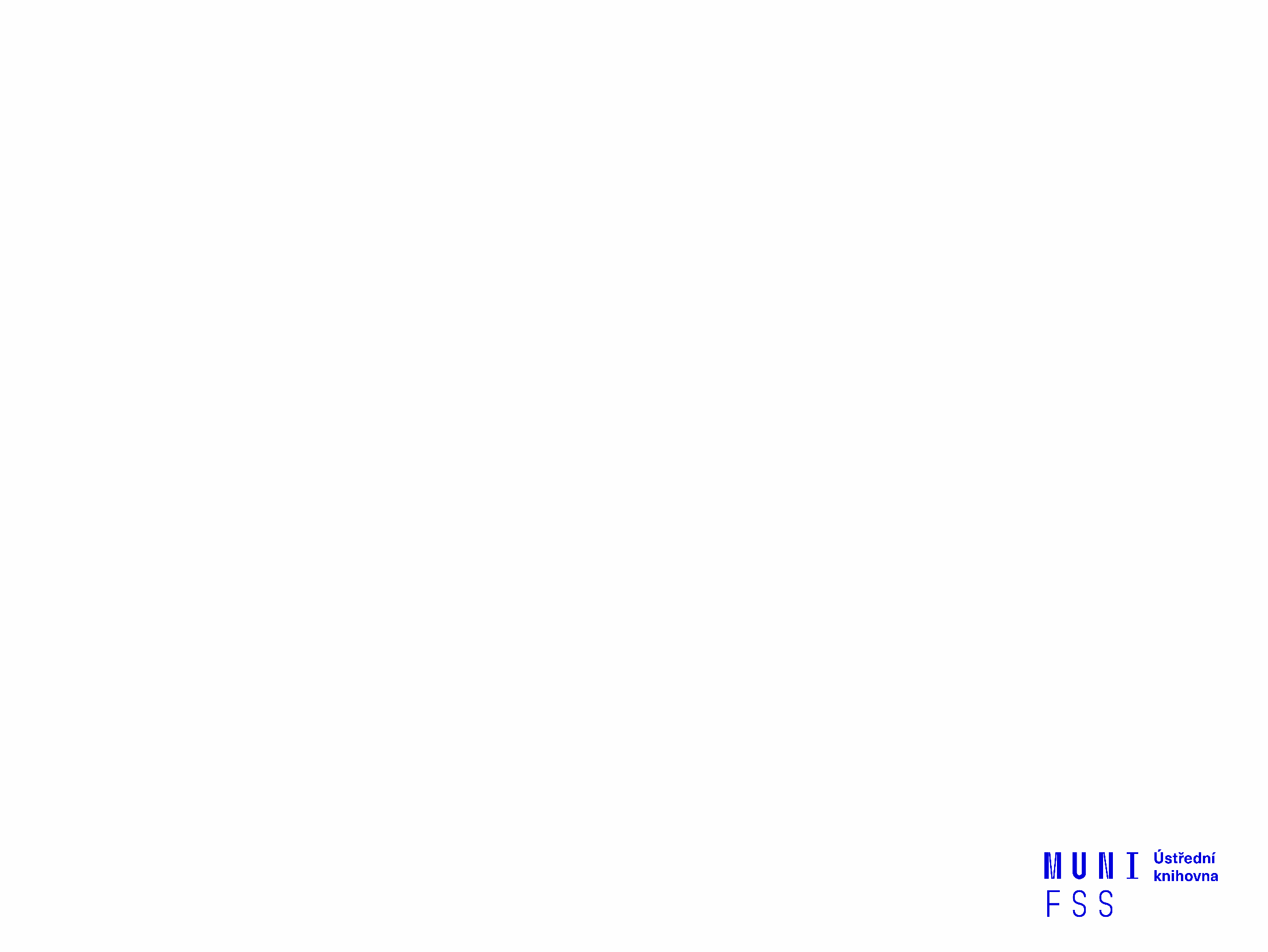 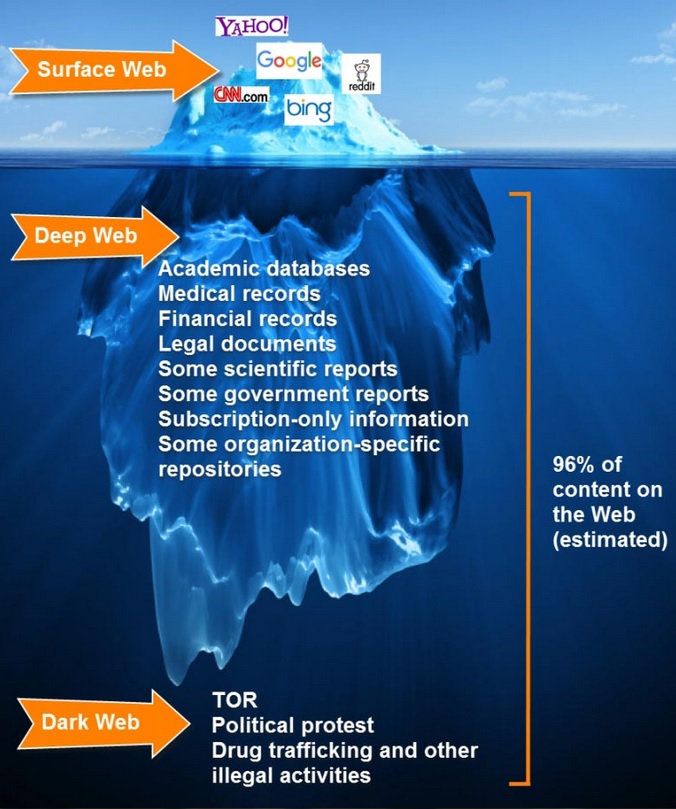 Surface WebxDeep WebxDark Web
https://www.airsassociation.org/airs-articles/item/16220-how-to-access-the-dark-web [cit. 2020-12-01]
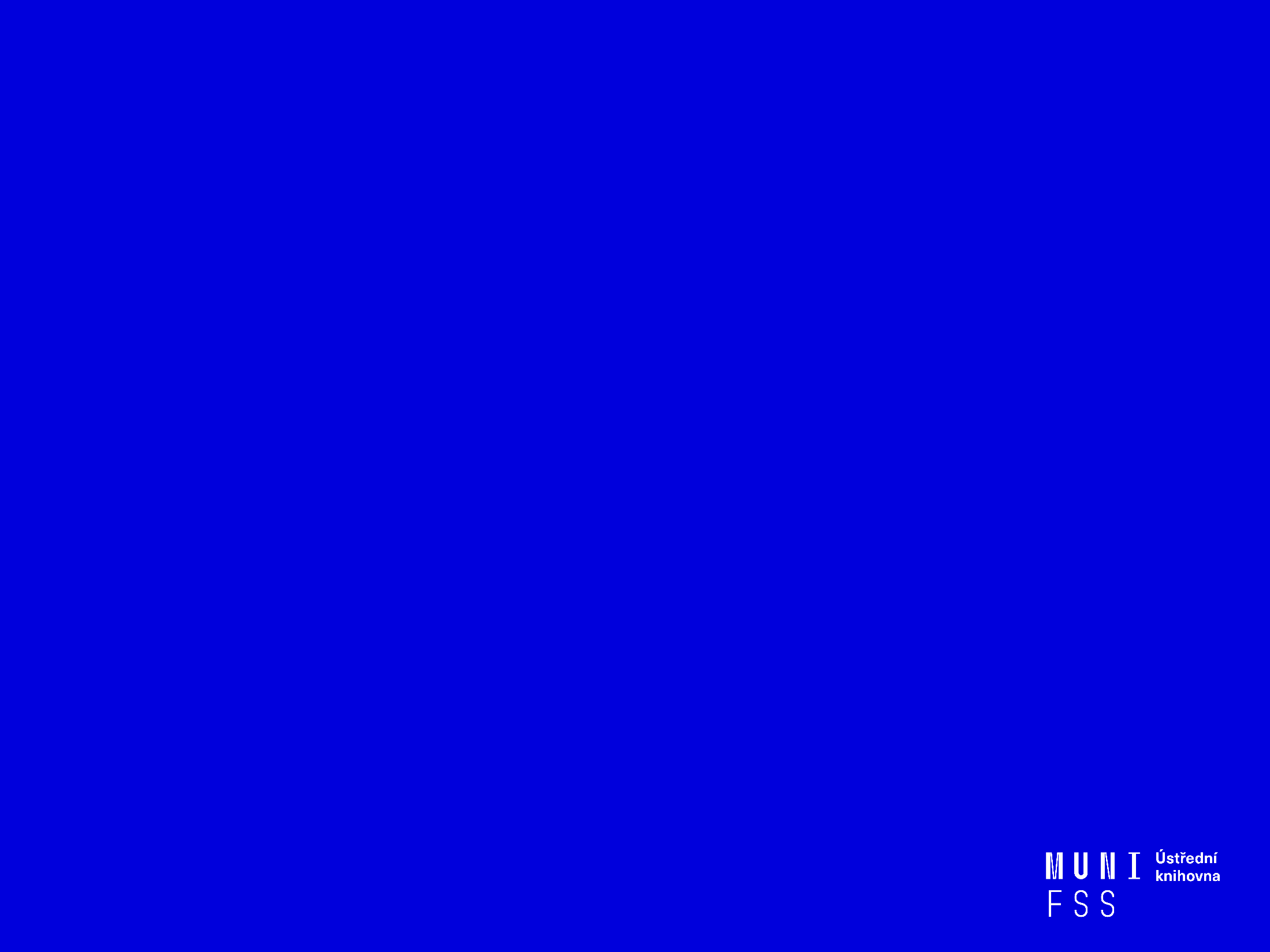 Licencované zdroje
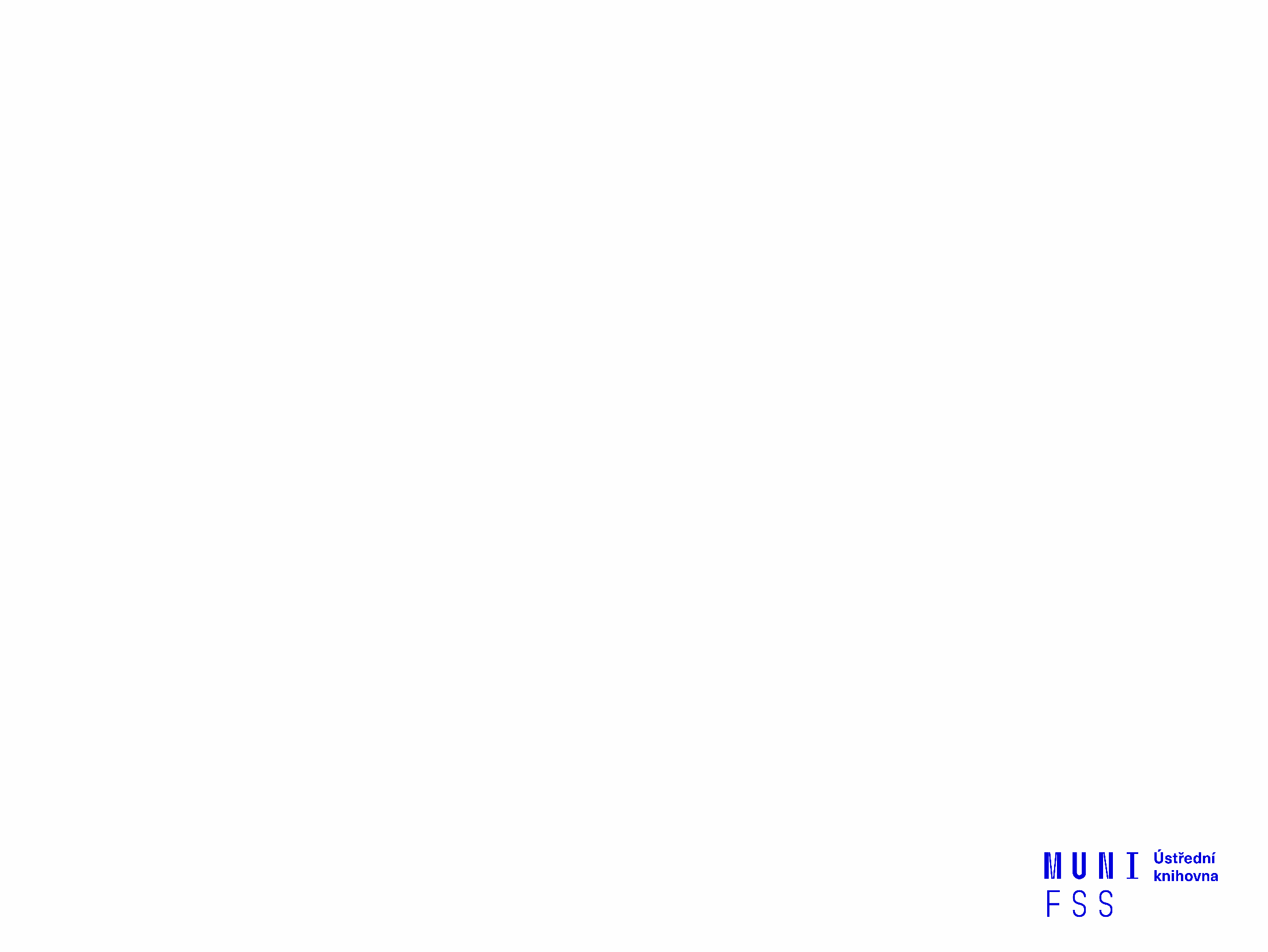 Licencované zdroje I.
další výrazy - komerční zdroje/databáze, elektronické informační zdroje, e-zdroje, EIZ, databáze, dokumenty v elektronické podobě

Najdete zde různé druhy dokumentů (např. odborné články z časopisů, eknihy atd).

databáze jsou:
volně dostupné 
komerční (licencované)
Druhy databází
Bibliografické – pouze základní  "identifikační" údaje o dokumentech (název, autor, rok vydání atd.) + abstrakt

Fulltextové – plné texty dokumentů

Multioborové – dokumenty z různých oborů 
rozsáhlé databáze – např. ProQuest, Wiley, EBSCO
není možné mít zaplacený přístup ke všem kolekcím, tj. ke všem fulltextům
Licencované zdroje II.
za úplatu - pro studenty MU zdarma ☺
informace jsou prověřené (prochází recenzním řízením)
články většinou dostupné dříve než v tištěné podobě
doporučený zdroj pro psaní seminárních a závěrečných prací
Jak se dostanu k licencovaným zdrojům?
stránky knihovny - http://knihovna.fss.muni.cz/e-zdroje
 databáze k oborům vyučovaným na FSS

 Portál elektronických informačních zdrojů MU - http://ezdroje.muni.cz/
databáze i z dalších oborů
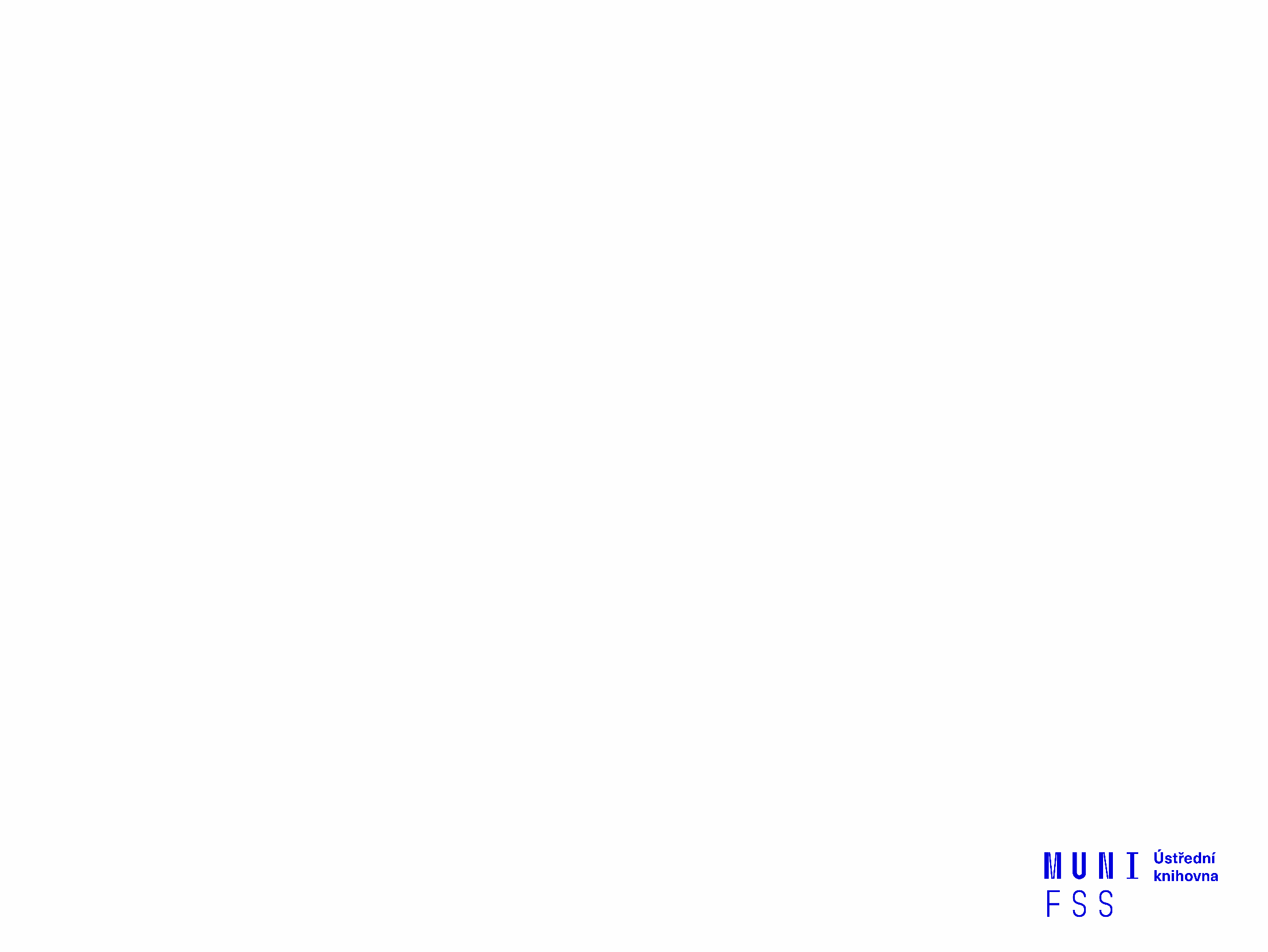 Jak se dostanu k licencovaným zdrojům mimo počítačovou síť univerzity?
Nastavte si na počítači vzdálený přístup
OpenVPN 
Shibboleth
Ezproxy

Podrobnější návody a informace zde.
OpenVPN
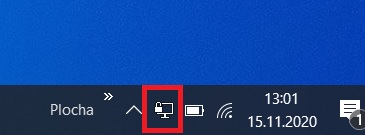 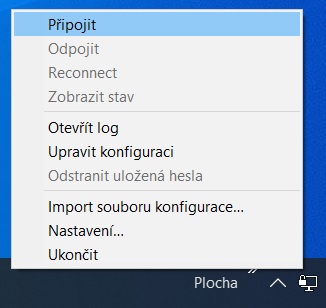 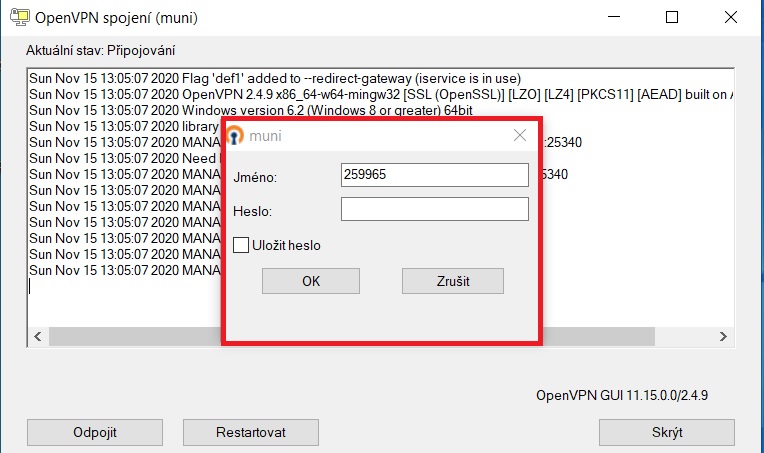 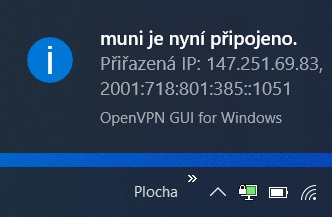 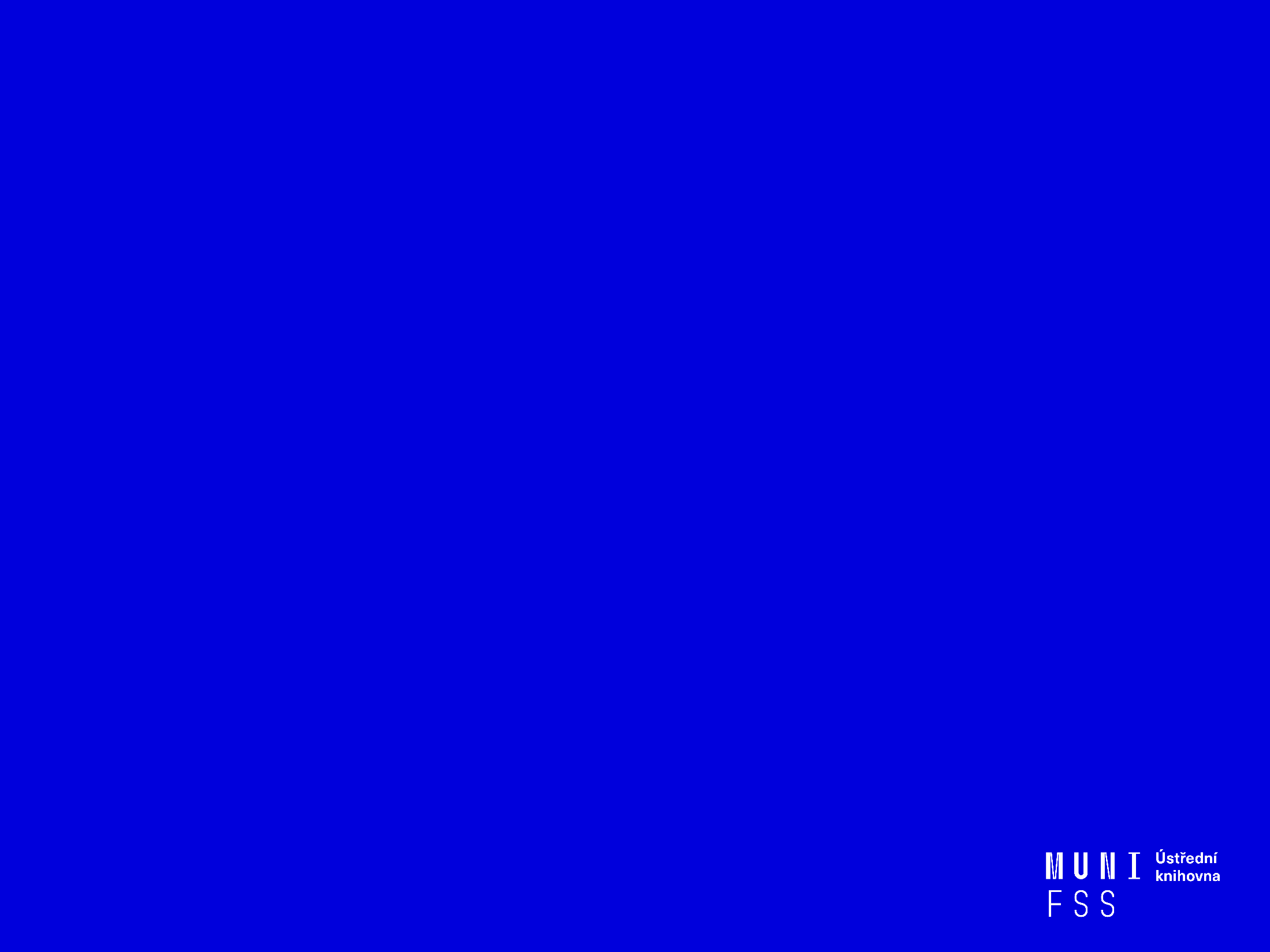 Kde hledat informační zdroje
Kde začít: vyhledávače, discovery systémy a vědecké sítě
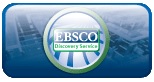 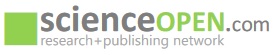 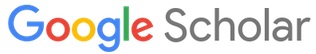 EBSCO Discovery Service - „akademický Google" pro licencované i volně dostupné zdroje

 Google Scholar - vyhledávač odborné literatury

 Science Open - vědecká a publikační síť
Informační zdroje
Knihy
Periodika 
odborné časopisy, magazíny
Referenční díla
encyklopedie, slovníky, tezaury, mapy, atlasy, bibliografie, adresáře, ročenky       
Další zdroje
závěrečné práce, materiály z konferencí, vládní publikace, šedá literatura, noviny, newslettery)
Internet
Kde hledat odborné časopisy I.
EBSCO 
JSTOR
ProQuest
Sage Journals Online
ScienceDirect
SpringerLink
Wiley Online Library
Multioborové databáze jsou dobrým                
startovním místem pro vyhledávání

Můžete je prohledávat hromadně prostřednictvím discovery.
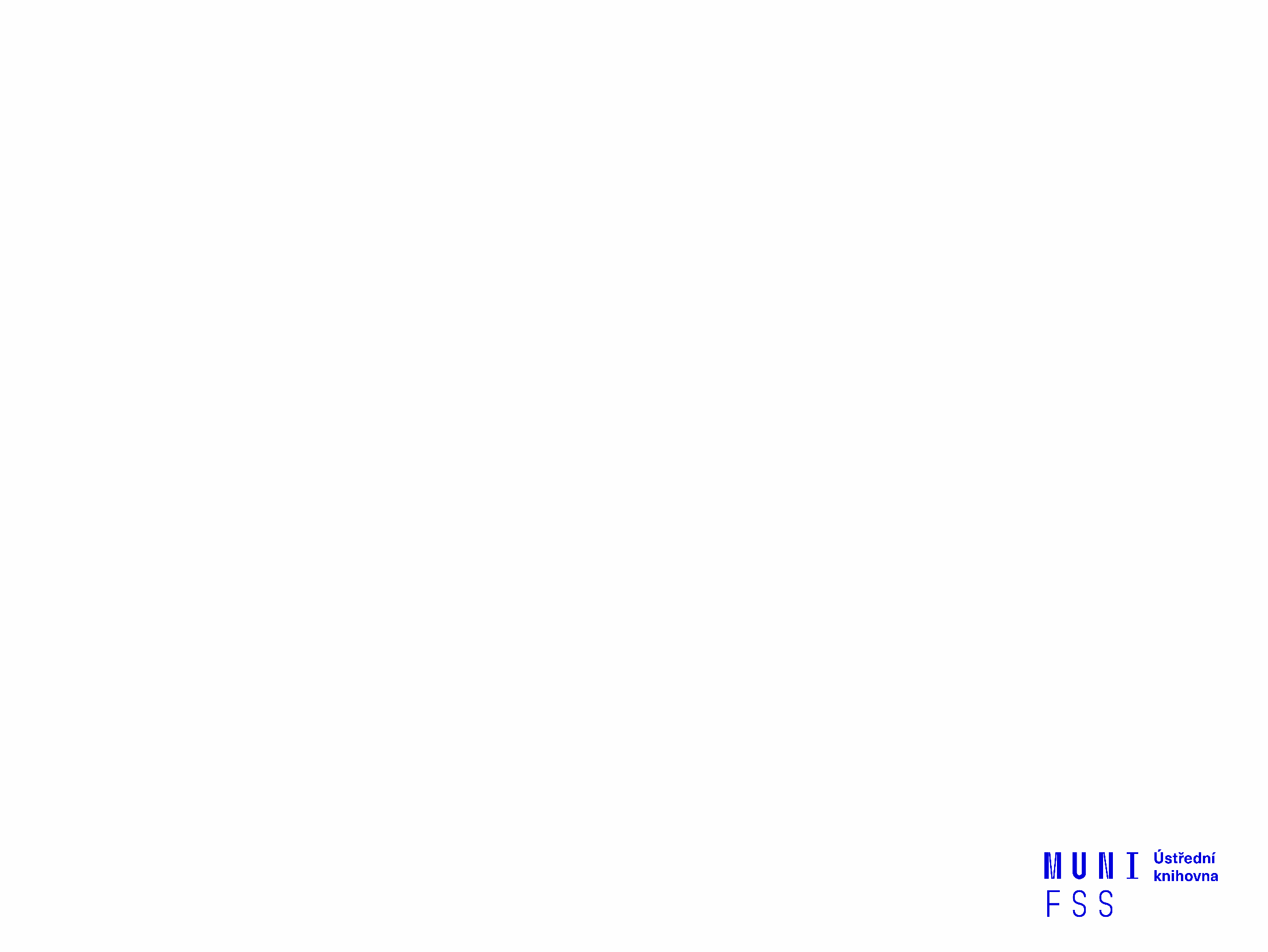 Kde hledat odborné časopisy? I.
SocINDEX with Full Text (přístup z databáze EBSCO)
ProQuest Social Sciences Databases - Social Science Database (přístup z databáze ProQuest)
Sage Journals Online - Social Work & Social Policy 
SpringerLink - Social sciences › Social policy
Kde hledat odborné časopisy II.
Volně dostupné zdroje:
Directory of Open Access Journals (DOAJ) - adresář vědeckých a akademických časopisů s otevřeným přístupem, přes 18.000 čas.


Central European Journal of Social Sciences and Humanities (CEJSH) – abstraktová a fulltextová databáze článků uveřejněných ve vědeckých časopisech z oblasti humanitních a společenských věd vycházejících v ČR, SR, v Maďarsku, Polsku, atd.
Cvičení
Prosím, prostudujte si, jak funguje tzv. vzdálený přístup k e-zdrojům (tj. mimo počítačovou síť MU) - https://ezdroje.muni.cz - sekce vzdálený přístup a jeden z přístupů si zvolte pro další práci. 

 Poté se zkuste připojit do databáze Sage Journals.
 
Na stránce ezdroje.muni.cz si zvolte „zdroje abecedně“ .
Dohledejte si databázi Sage Journals, u ní si klikněte na „více informací“ a poté zvolte dole na stránce přihlášení „Shibboleth“ .
Následně se zobrazí tabulka, do které zadáte UČO a primární heslo. Případně českou federaci a následně MU. Alternativou samozřejmě zůstává přihlášení přes Ezproxy.
Jak by měla stránka databáze vypadat, si můžete zkontrolovat na dalším slidu.
Přihlášení do databáze Sage Journals přes Shibboleth.
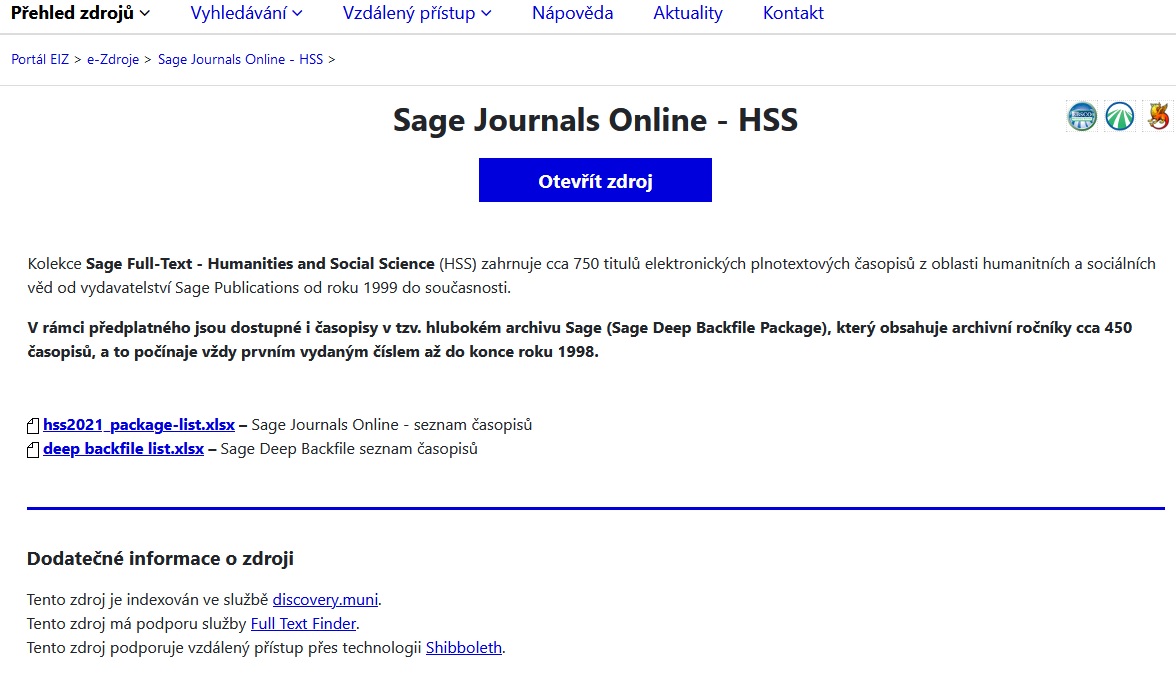 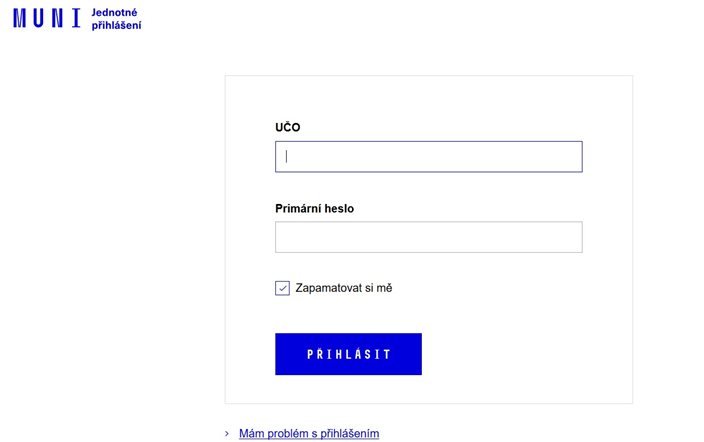 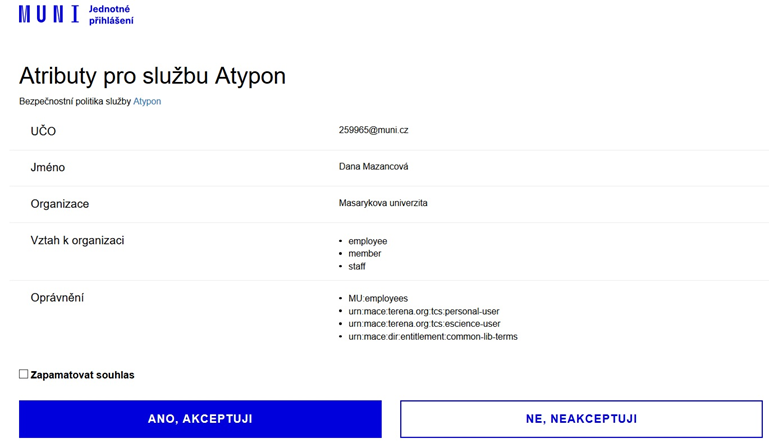 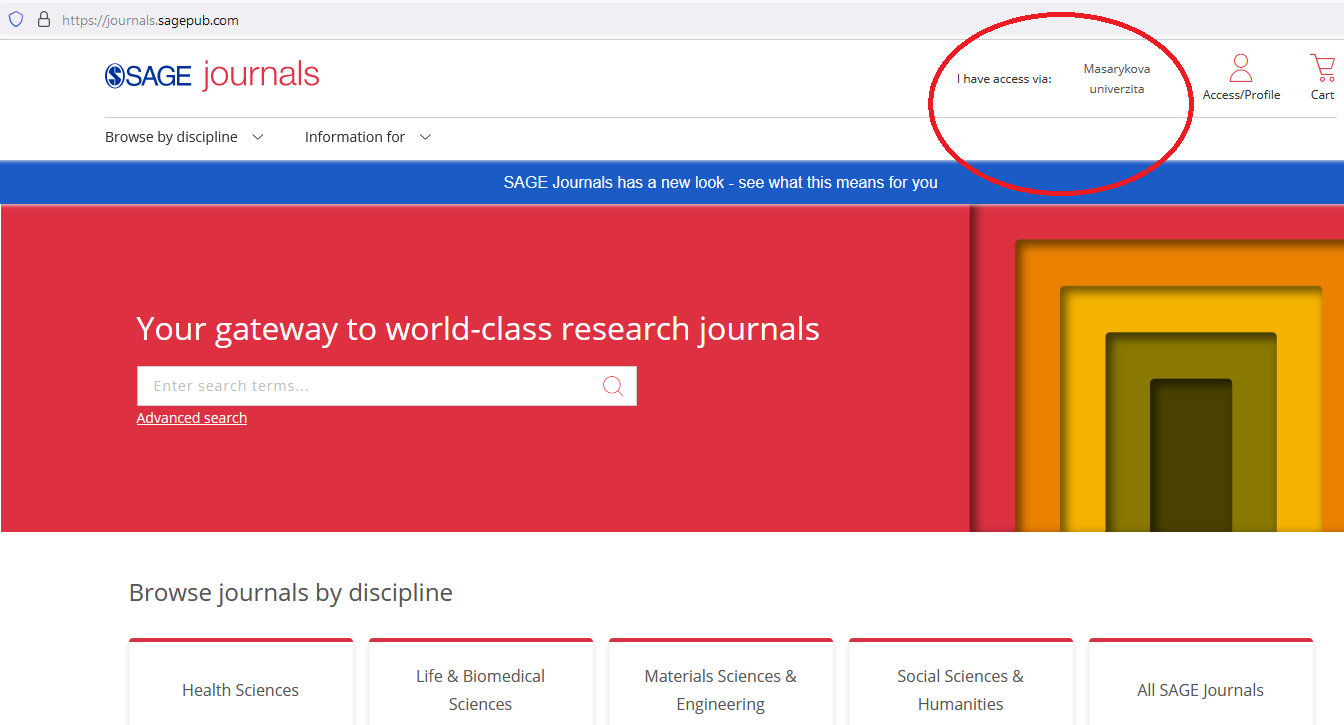 Náhled databáze Sage Journals po přihlášení přes přes Shibboleth.
Další verze cvičení pro zvídavé – i když vyhledávání v databázích bude součástí až další lekce, tak si můžete v této databázi najít zdroje (např. články) týkající se  „mass media communication“. Vyhledávejte v angličtině, téma si můžete zkusit více upřesnit. Pokud si chcete následně přečíst celý text, tak by u záznamu mělo být uvedeno „Full Access“.
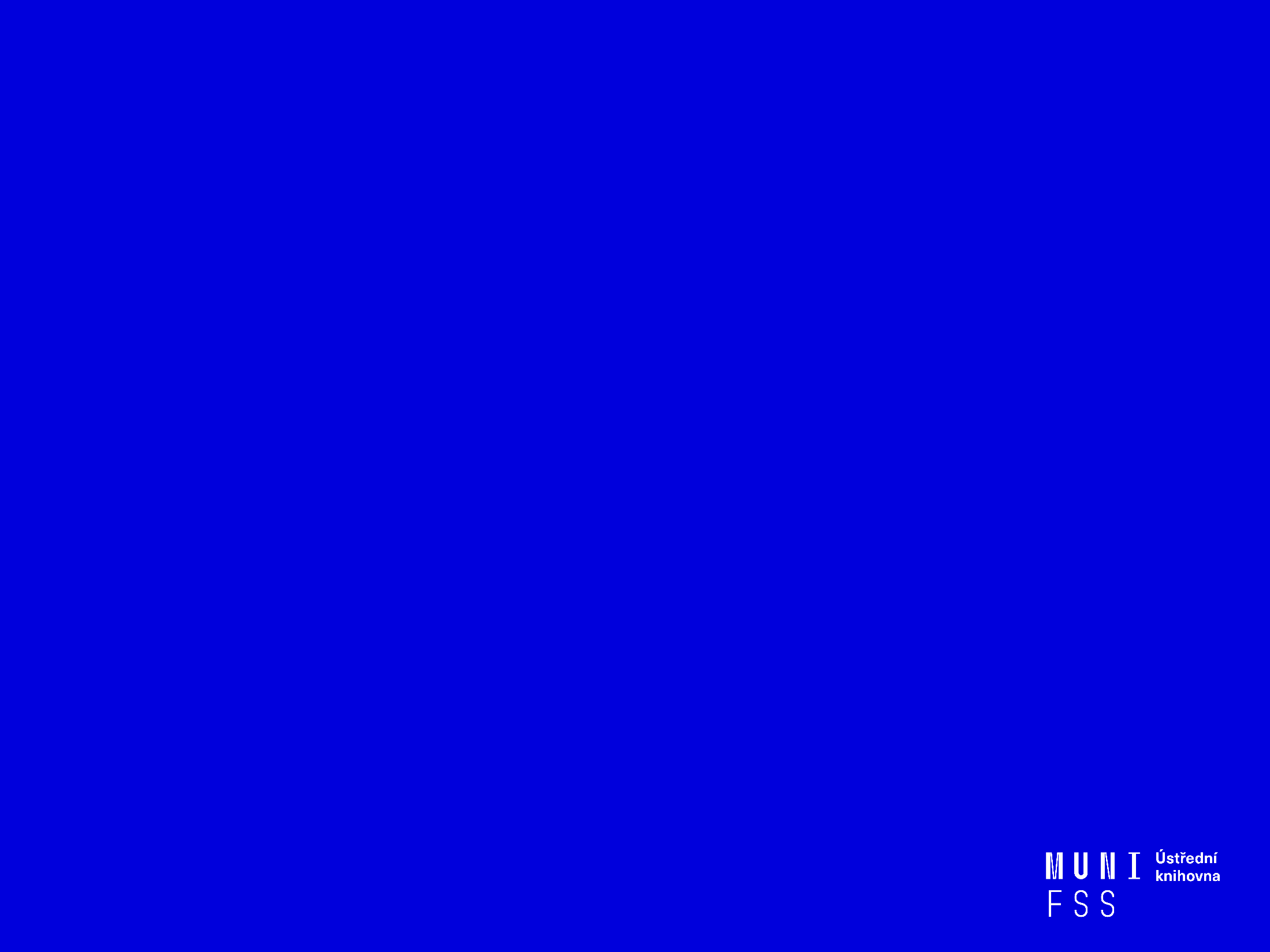 How  to  Read  (and  Understand) 
a  Social  Science  Journal  Article
Kde hledat knihy I.
Katalogy
Katalog MU Aleph
Souborné katalogy – knihovny.cz, CASLIN
Ebsco Discovery Service

Licencované databáze 
Ebsco eBooks Academic Collection
Sage Knowledge
Taylor&Francis eBooks
Kde hledat knihy II.
Další zdroje
OAPEN Library - volně přístupné akademické knihy, zejména z oblasti humanitních a společenských věd
Directory of Open Access Books (DOAB) - seznam recenzovaných knih (OA), přes 64000 knih
Google Books

E-kniha na počkání - způsob nákupu e-knih dle požadavku uživatelů, platforma ProQuest Ebook Central
Cvičení
Otevřete si stránku https://katalog.muni.cz
Dohledejte si knihu „ MATOUŠEK, Oldřich, Pavla KODYMOVÁ a Jana KOLÁČKOVÁ, ed. Sociální práce v praxi: specifika různých cílových skupin a práce s nimi.
Které knihovny MU ji mají ve fondu? Je dostupná i na FSS? A pokud ano, je právě vypůjčená? Existuje ve formě e-prezenčky?
V dolní části stránky si zvolte „Abecední procházení“. Zde můžete vyhledávat podle tématu dokumentu. Zadejte si výraz, který Vás aktuálně zajímá a projděte si zobrazené výsledky.
Zkuste si též zobrazit „Nové tituly v katalogu“ za posledních 5 dnů 
Kde hledat informace z médií?
Denní tisk, TV a rozhlasové vysílání:
NewtonOne - databáze českých mediálních zdrojů, u většiny zdrojů je archiv cca do roku 1996 (databáze je dočasně nedostupná díky hackerskému útoku, místo ní je k dispozici databáze Anopress)

PressReader  - zahraniční deníky a populárně naučné časopisy ze 100 zemí světa, archiv je u většiny titulů 3 měsíce
Kde hledat závěrečné práce?
Archiv závěrečných prací MU – Thesis

Vysokoškolské kvalifikační práce – Theses

DART – Europe E-theses Portal (evrop. závěrečné práce)
ProQuest Central – dílčí databáze „Dizertace a diplomové práce“ z amerických institucí
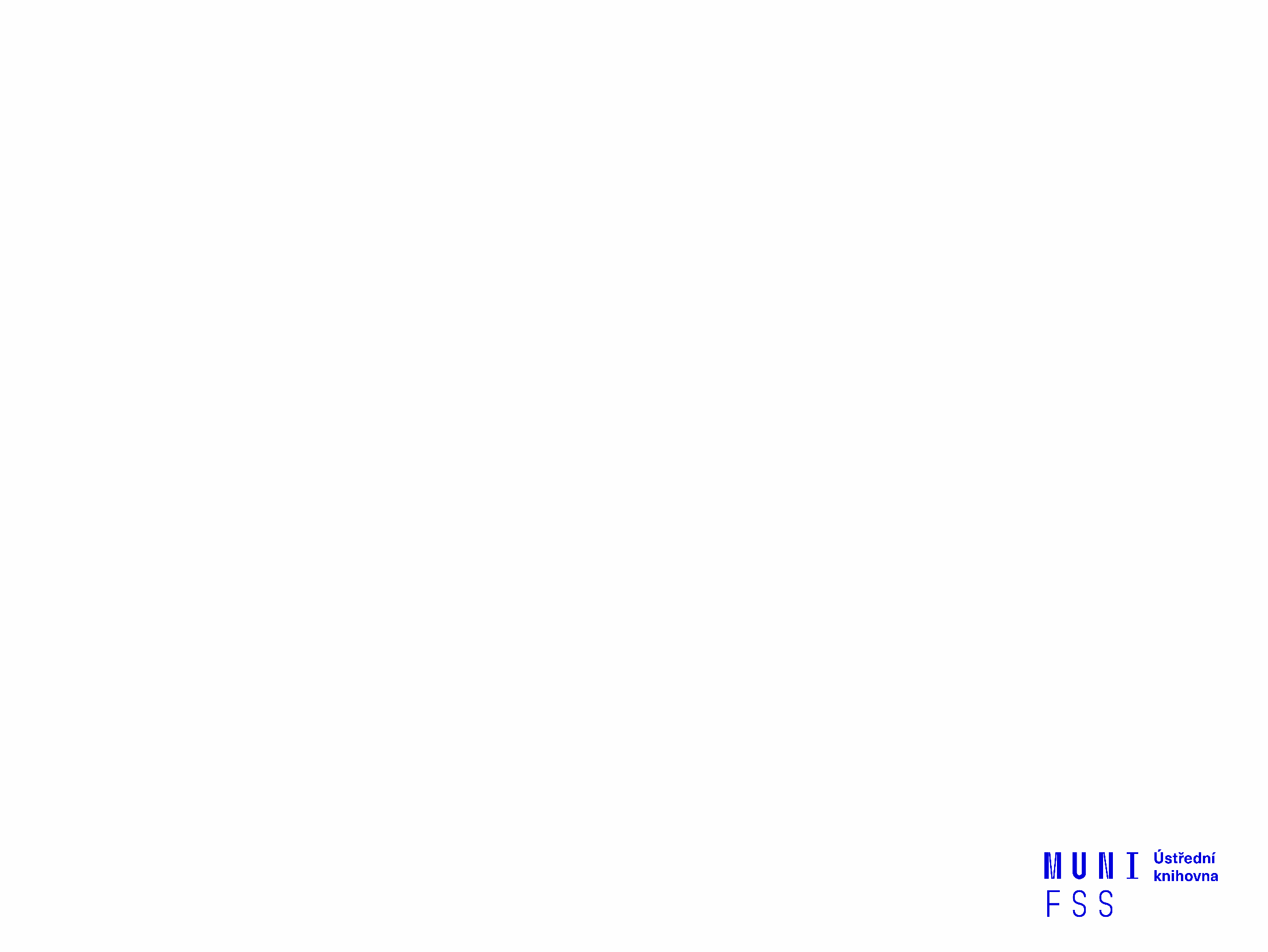 Kde hledat referenční díla?
Gale e-books(encyklopedie)

The World Factbook
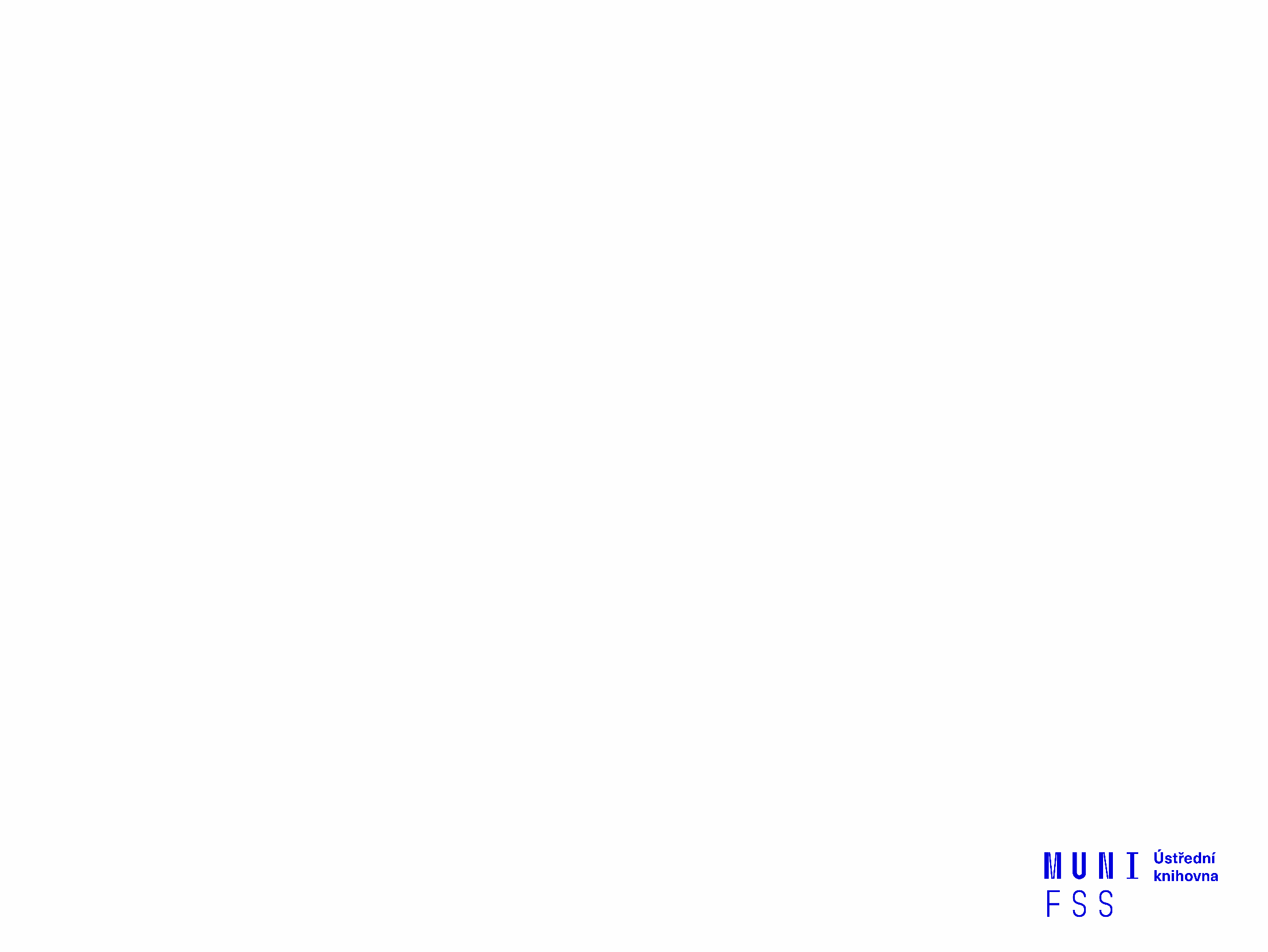 Kde hledat další oborové zdroje?
Sociální práce

Sociální služby 
Fórum sociální práce
Fórum sociální politiky

Výzkumný ústav práce a sociálních věcí
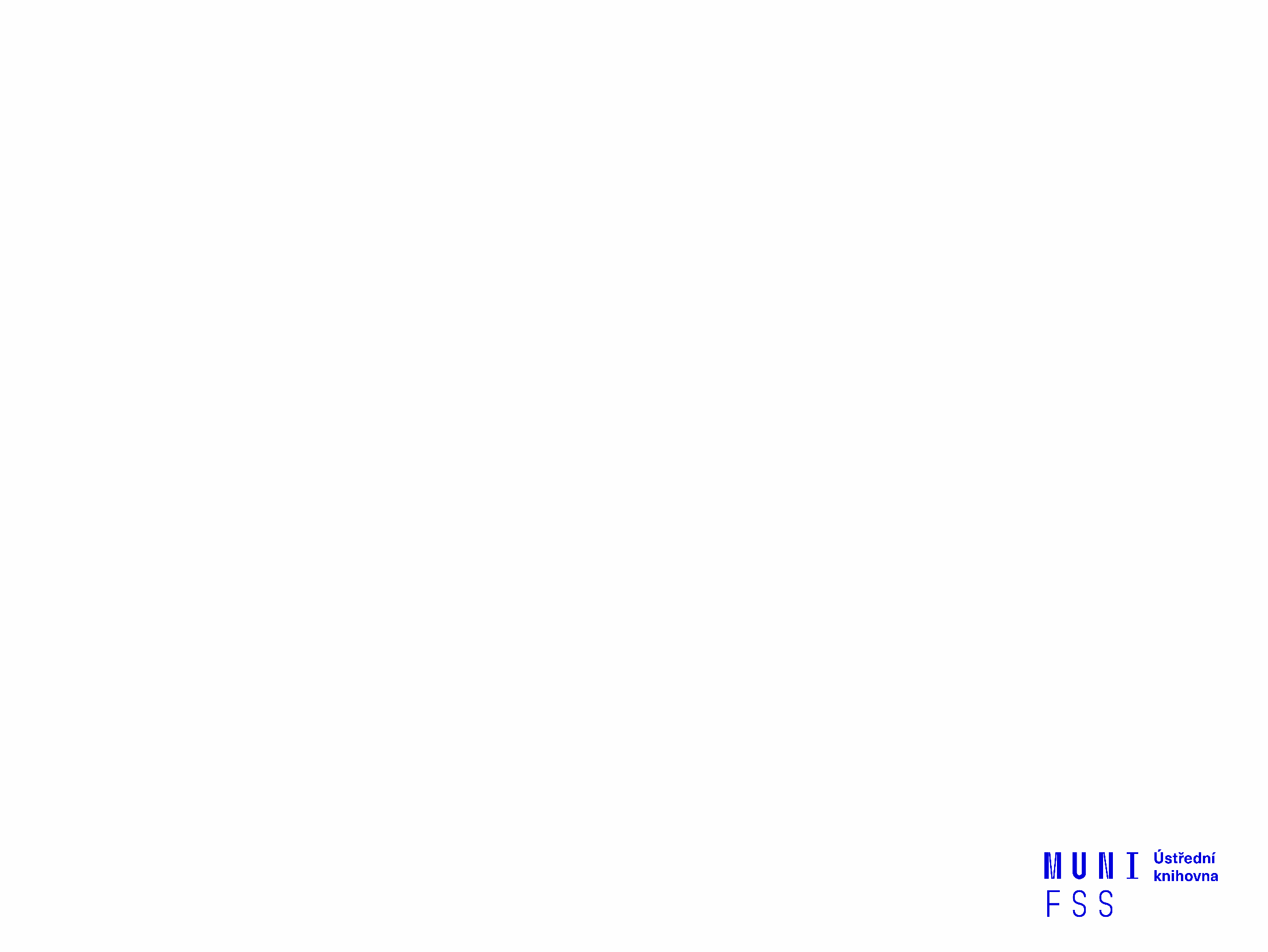 Kde hledat statistické údaje?
Český statistický úřad

Eurostat
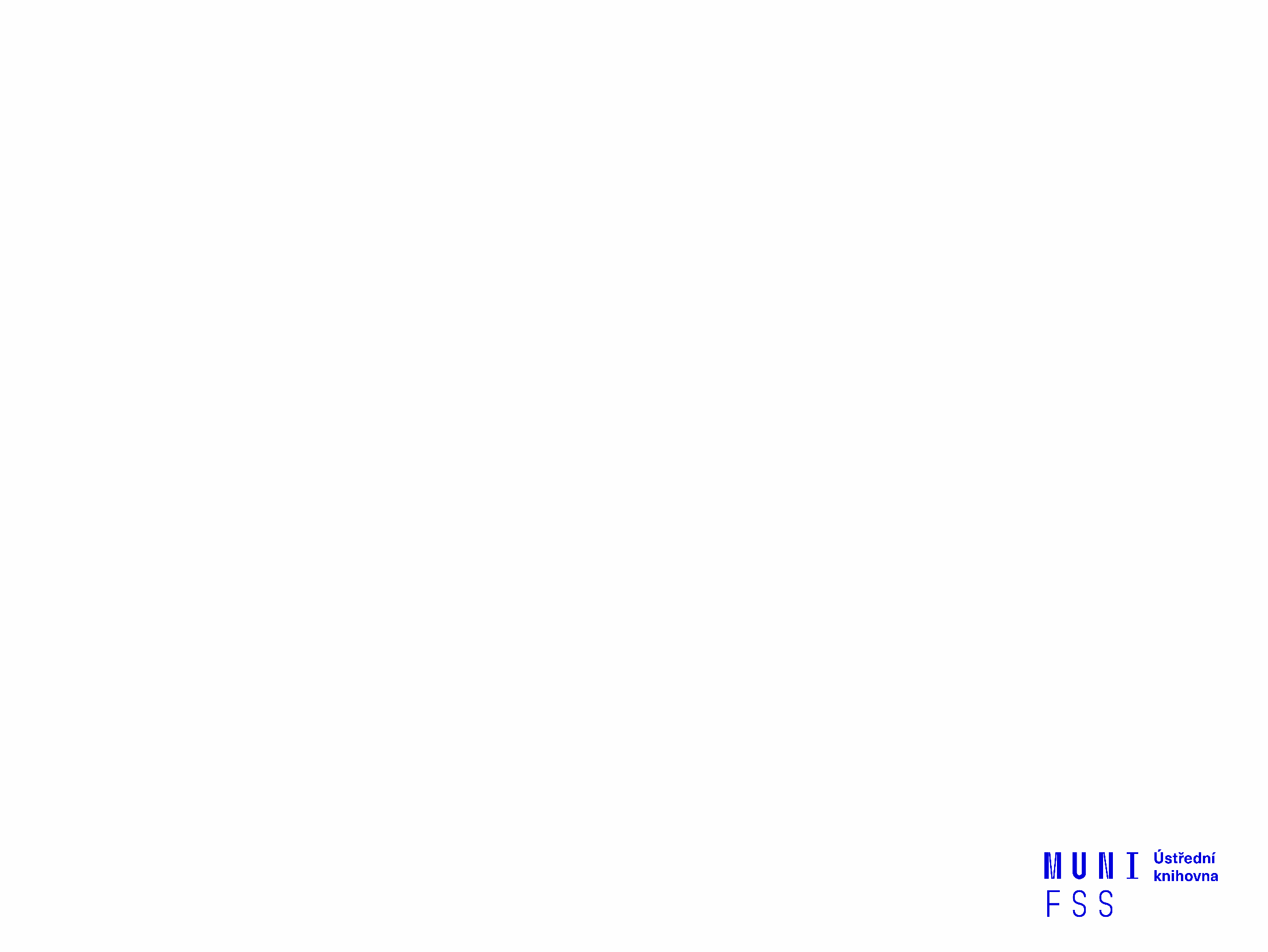 Kde hledat další zdroje?
Social Science Research Network - brána k informačním zdrojům pro oblast humanitních věd a výzkumu (abstrakty)
ICPSR (Inter-university Consortium for Political and Social Research) – sociálněvědný datový archiv
ROAD - the Directory of Open Access scholarly Resources - časopisy, konferenční sborníky, akademické repozitáře)
Google Scholar
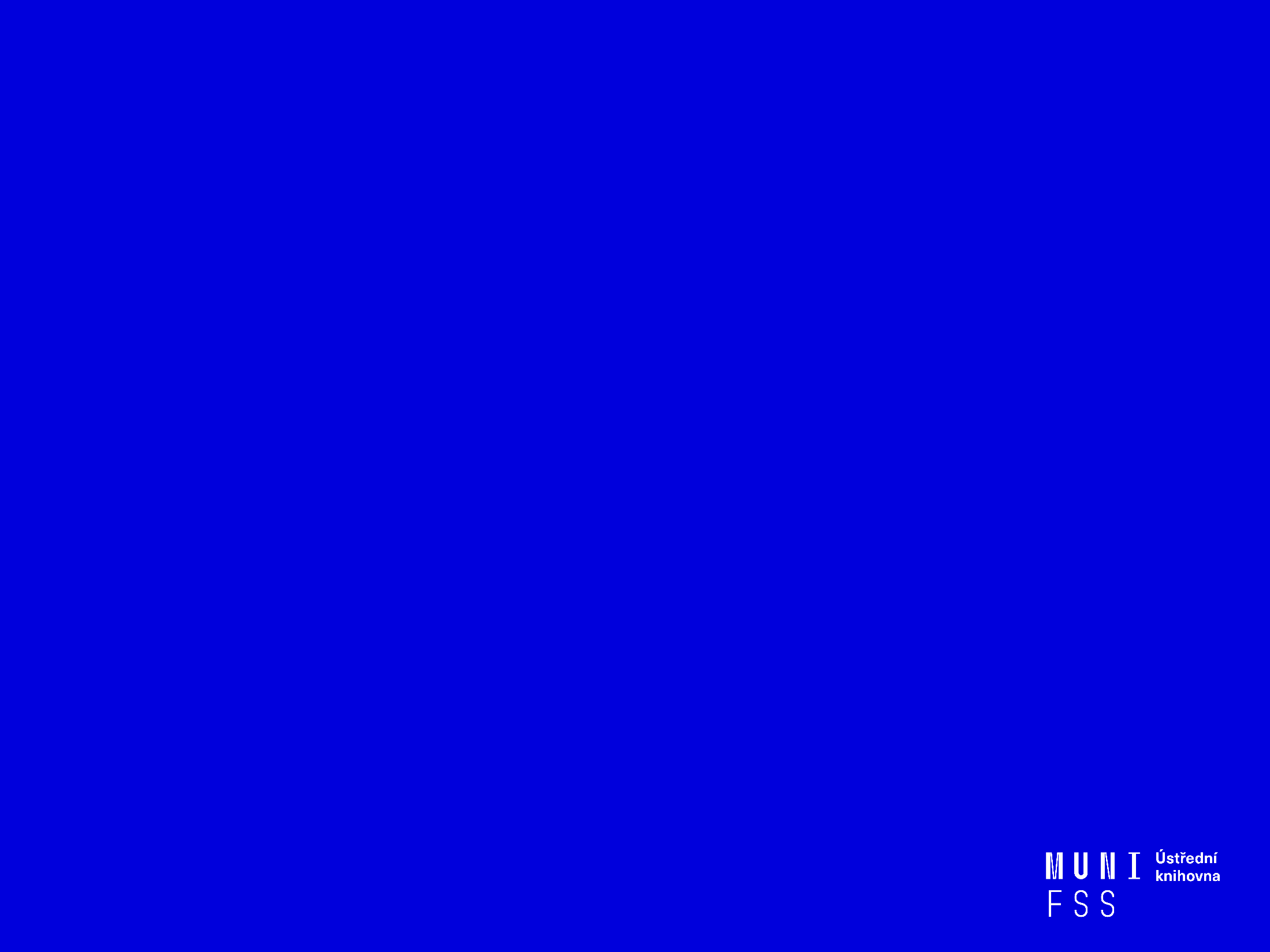 Shrnutí
Psaní závěrečných prací
 Volba tématu → Kontrola v Archivu závěrečných prací IS MU

Informační průzkum – kde hledat …
Katalogy knihoven
Licencované zdroje
Veřejné dostupné zdroje

Pro vyhledávání odborných informací používejte licencované informační zdroje
Ověřené, kvalitní, jedinečné informace
Seznam databází
Stránky knihovny
Portál elektronických informačních zdrojů
Mimo počítačovou síť MU si nastavte vzdálený přístup 
OpenVPN, Shibboleth, Ezproxy
3 nejdůležitější odkazy z této prezentace 
Elektronické zdroje na MU

   Vzdálený přístup

   Knihovna FSS MU - ezdroje
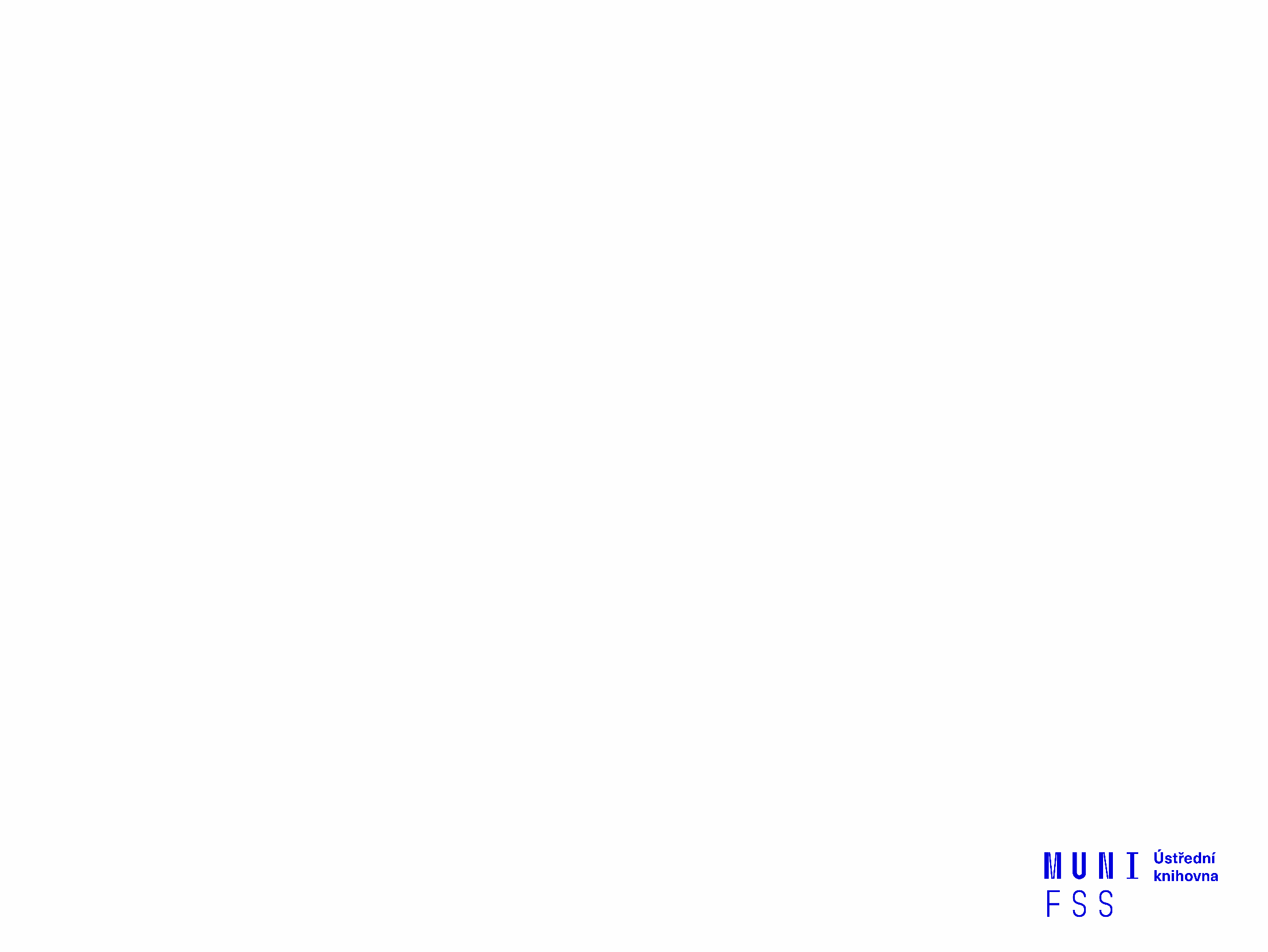 Pro vyhledávání odborných informací používejte licencované informační zdroje
Ověřené, kvalitní, jedinečné informace
Seznam databází
Stránky knihovny
Portál elektronických informačních zdrojů
Mimo počítačovou síť MU si nastavte vzdálený přístup
OpenVPN, Shibboleth, EZproxy
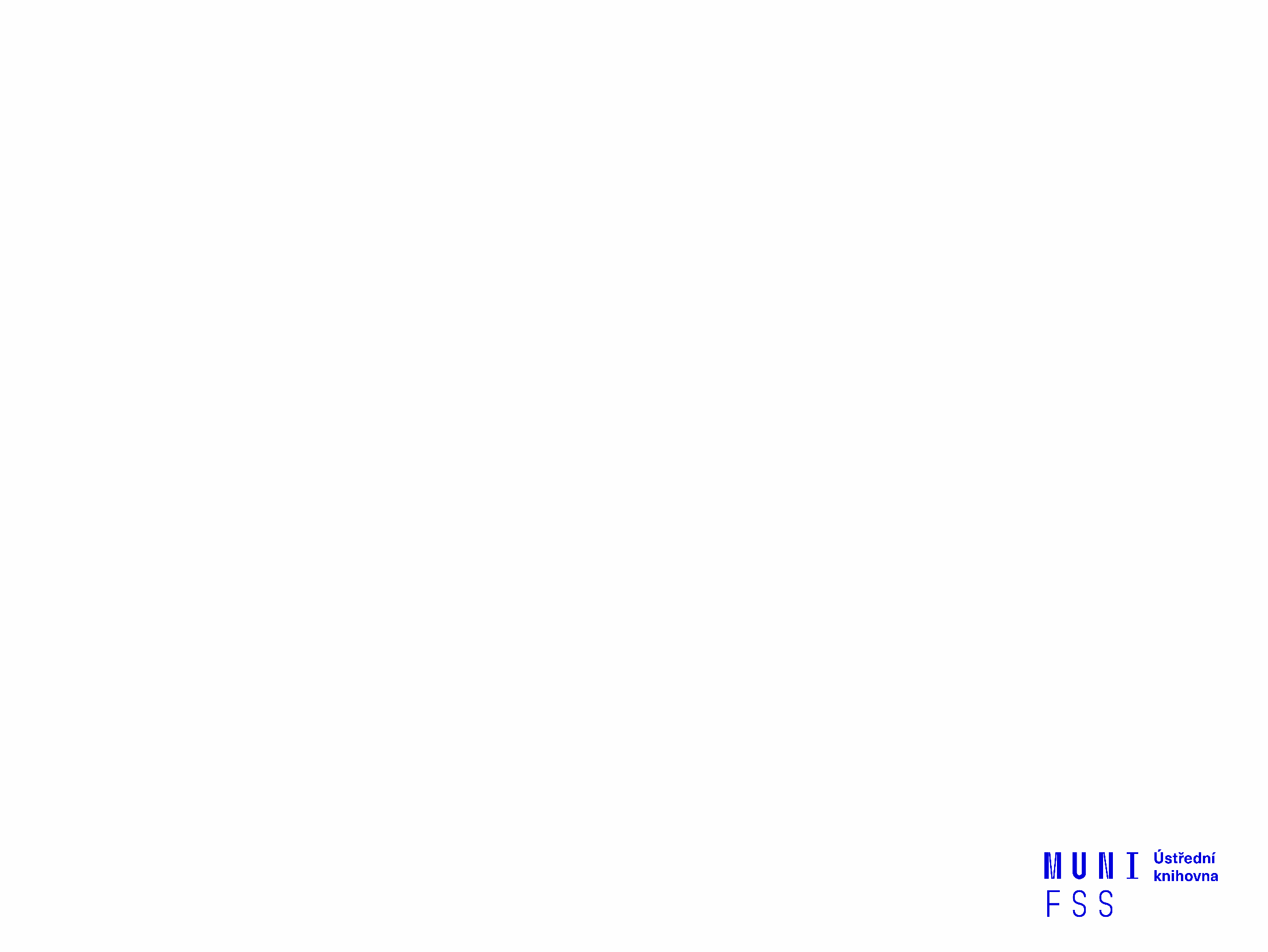 Literatura
KATUŠČÁK, D., B. DROBÍKOVÁ, R. PAPÍK. Jak psát závěrečné a kvalifikační práce. Nitra: Enigma, 2008, 161 s. ISBN 978-80-89132-70-6.

BOTHMA, Theo. Navigating information literacy: your information society survival toolkit. 3rd ed. Cape Town: Pearson Education, 2011, 208 s. ISBN 9781775782278. 

GRÖPPEL-WEGENER, Alke a Claire PENKETH. The fishscale of academicness. [Staffordshire]: Staffordshire university, [2013]. A Tactile Academia book. ISBN 978-0-9927884-0-7.
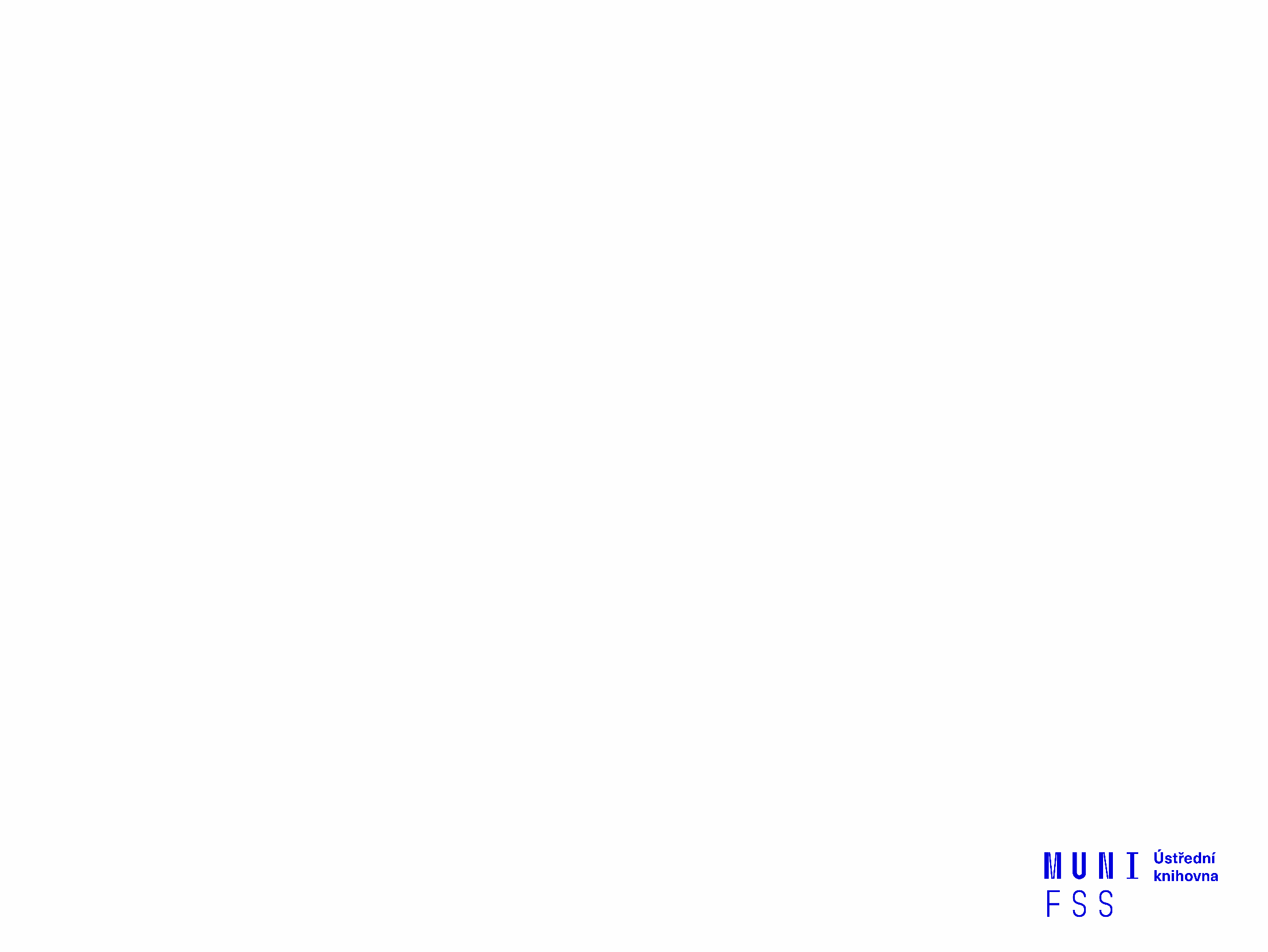 Děkujeme vám za pozornost
Ing. Martina Nedomová, DiS.
nedomova@fss.muni.cz